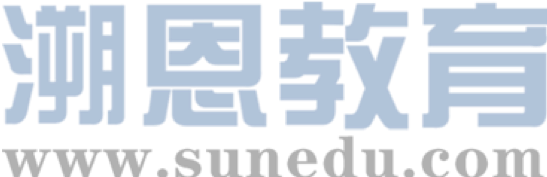 感恩遇见，相互成就，本课件资料仅供您个人参考、教学使用，严禁自行在网络传播，违者依知识产权法追究法律责任。

更多教学资源请关注
公众号：溯恩高中英语
知识产权声明
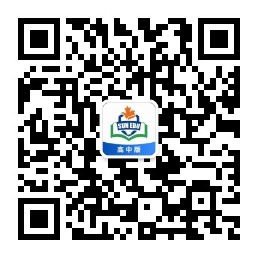 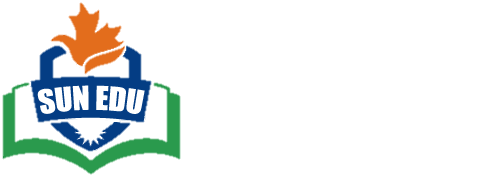 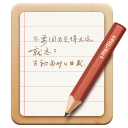 High school English descriptive language series — Lesson 5
Outdoor Activities
户外活动
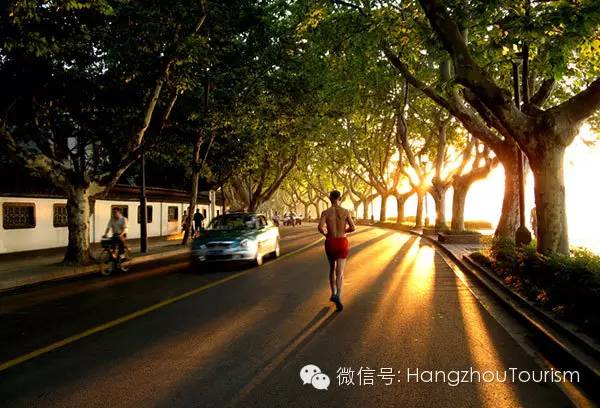 Hiking /  Cycling /   Driving /  Fishing / Camping / Outdoor survival 
Use similes and metaphors and other rhetorical devices（使用修辞手法）
Sublimate the theme of the article（升华文章主题）
浙江省常山一中  吴俊峰
01  Introduction
02  Vocabulary           03  Skills             04 Writing               05 Self-Assessment
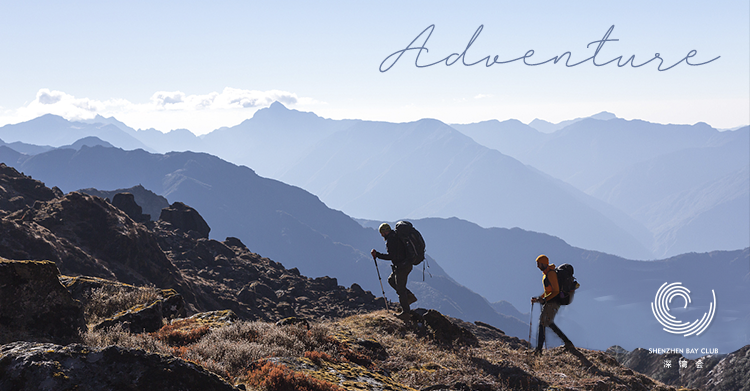 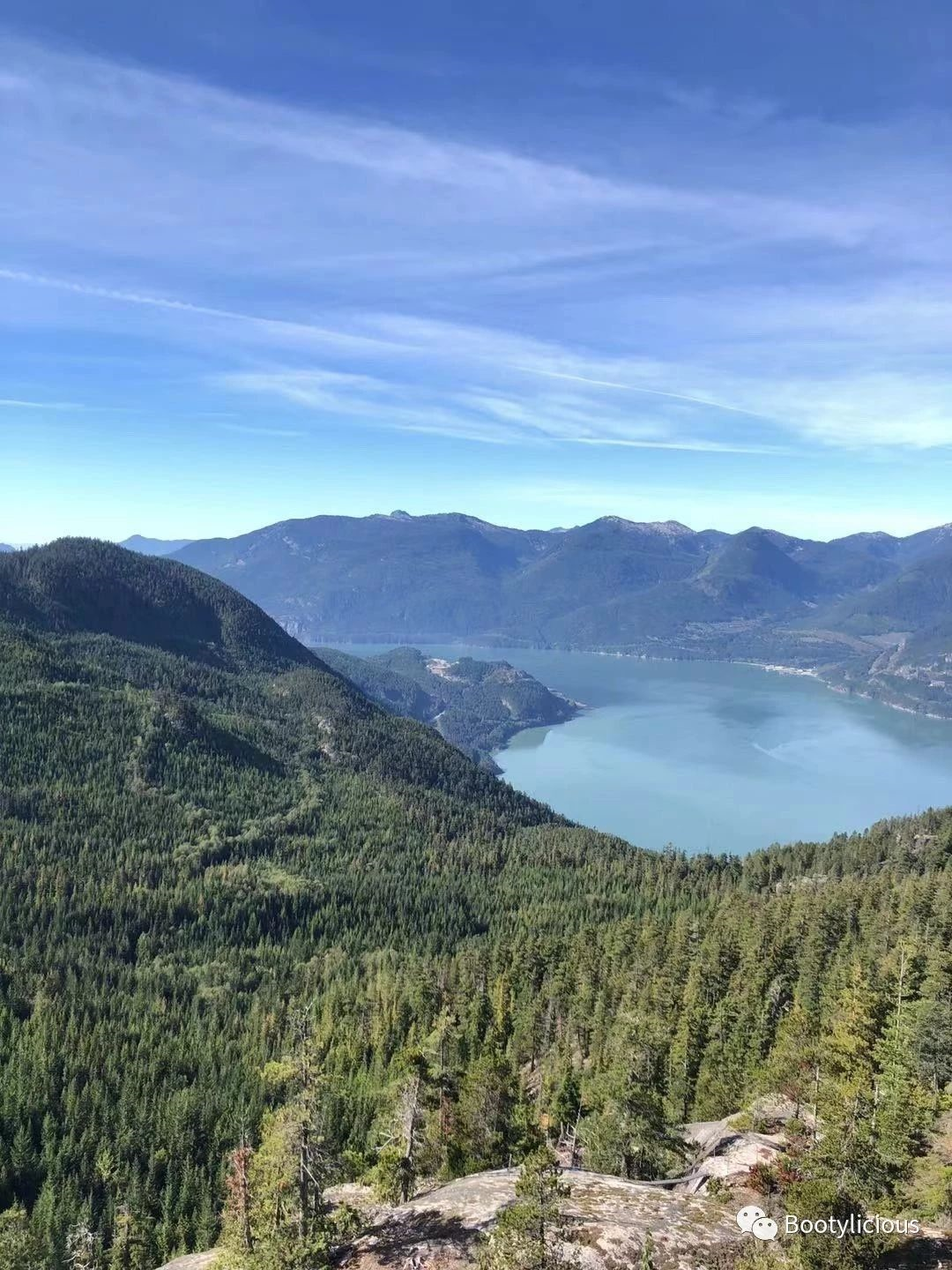 The meaning of life is adventure.  
                 -- Stephen William Hawking
人生的精彩在于探险。——霍金
The color and sound of nature are really therapeutic. /ˌθerəˈpjuːtɪk/ adj. 治疗的；有益于健康的
 大自然的色彩和声音真的很有治疗效果。
01  Introduction
02  Vocabulary           03  Skills             04 Writing               05 Self-Assessment
Do you like outdoor activities or indoor activities?
Do you spend time outdoors?  
Where would you like to do outdoor sports?
How does nature make you feel? 
What is your relationship with nature?
The outdoors can bring us so much joy, excitement, but it also brings danger.  When we are in nature, our spirits can be healed by the fresh air and the beautiful views.  The outdoors also offers us a variety of fun and exciting activities.  But the outdoors can also make us scared and worried since it is so powerful.
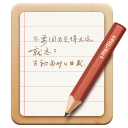 01  Introduction
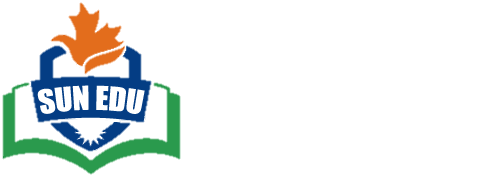 02  Vocabulary           03  Skills             04 Writing               05 Self-Assessment
.
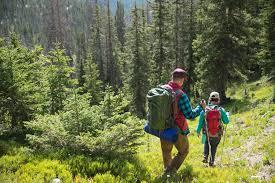 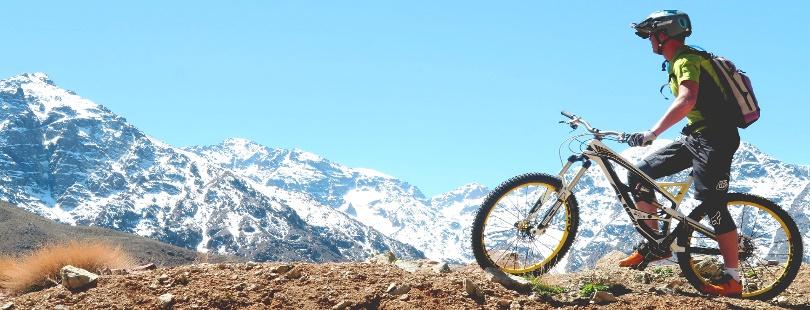 Picture 1
Picture 2
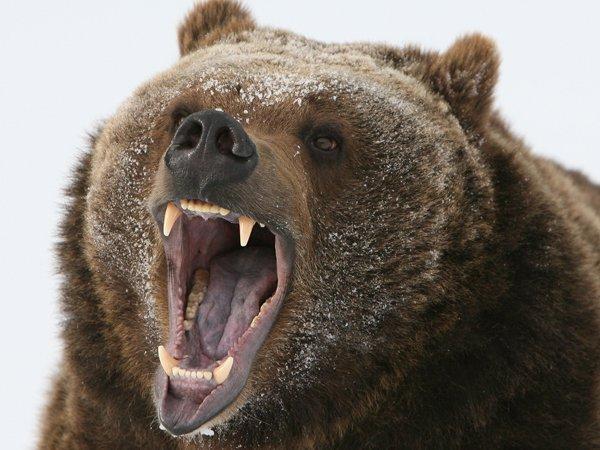 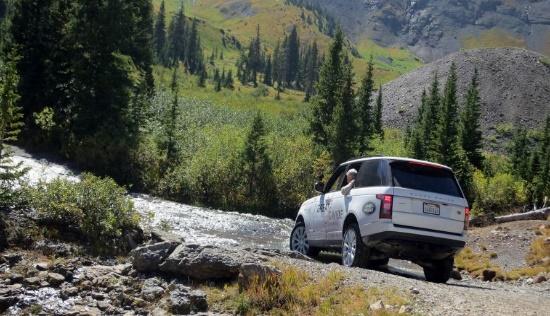 Picture 3
Picture 4
Look at the four pictures above and try to describe the pictures.
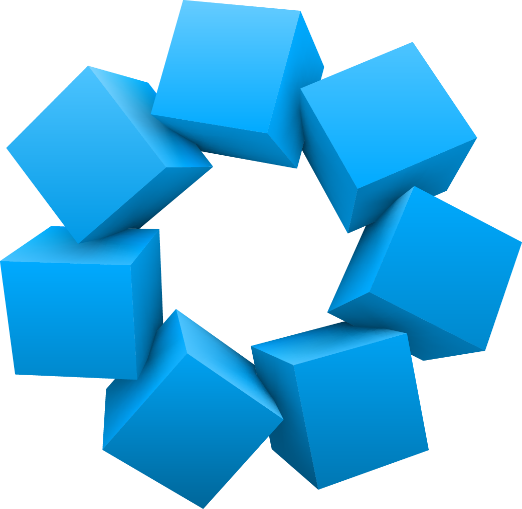 Related 
Vocabulary
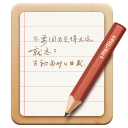 02  Vocabulary
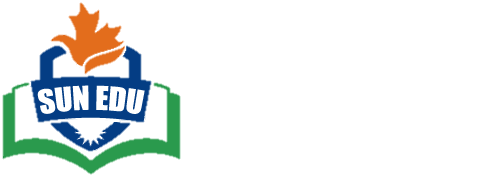 01  Introduction             02  Vocabulary               03  Skills                 04 Writing                 05 Self-Assessment
.
2-1  Related Vocabulary
Nouns
Water:  ocean, river, stream, sea, rapids, waterfalls, rain, boat, ship, canoe
Land:  forest, mountainside, trail, road, tree, bike, car, bike, helmet, boots, tire
Animal: bear, snake, cougar, wolf, fox, tiger, lion, birds
Other:  survival, backpack, direction, scenery, fire, knife, rope, injury, blister, heatstroke
rapid /ˈræpɪd/ n. 急流
canoe /kəˈnuː/ n. 独木舟；轻舟
mountainside  /ˈmaʊntənsaɪd/ n. 山腰；山坡
trail /treɪl/n. 足迹；踪迹；（荒野）小路
helmet /ˈhelmɪt/ n. 钢盔，头盔
boot /buːt/ n. 靴子
tire /ˈtaɪə(r)/ n. 轮胎 v. 疲劳；厌倦
cougar/ˈkuːɡə(r)/ n.  美洲狮
blister /ˈblɪstə(r)/ n. 水泡；水疱
heatstroke /ˈhiːtstrəʊk/ n. 中暑
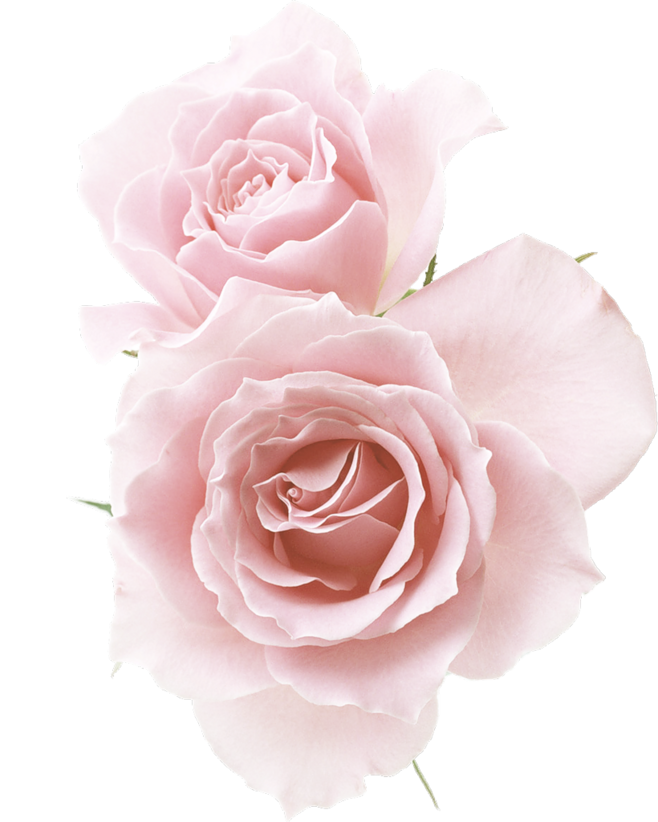 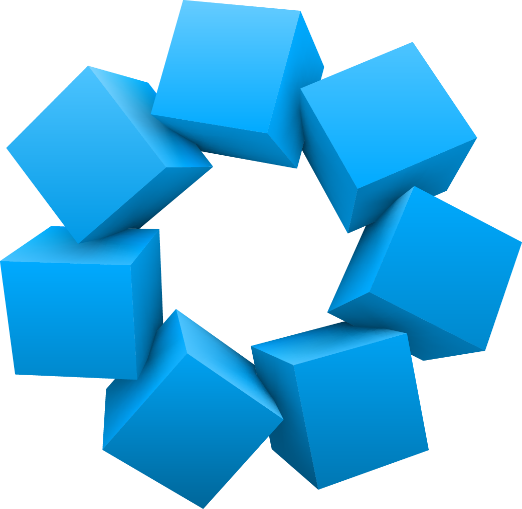 Related 
Vocabulary
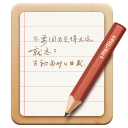 02  Vocabulary
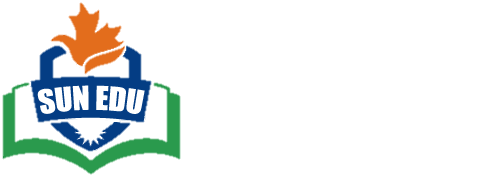 01  Introduction             02  Vocabulary               03  Skills                 04 Writing                 05 Self-Assessment
.
2-1  Related Vocabulary
Adjectives
tranquil /ˈtræŋkwɪl/adj. 平静的；宁静；波澜不惊
lush /lʌʃ/ adj. 丰富的；苍翠繁茂的
sparkling /ˈspɑːklɪŋ/ adj. 闪耀的；闪烁的
steep /stiːp/ adj. 陡峭的
uneven /ʌnˈiːvn/ adj. 不均匀的；不平坦的
unstable/ʌnˈsteɪbl/ adj. 不稳定的；动荡的
crumbling  /ˈkrʌmblɪŋ/ adj. 破碎的；摇摇欲坠的；岩块剥落的
slippery /ˈslɪpəri/ adj. 滑的；光滑的；滑得抓不住的
ferocious /fəˈrəʊʃəs/ adj. 凶猛的；残暴的；猛烈的
flat /flæt/ adj. 平的；平坦的；扁平的；
Beautiful:  breathtaking, fresh, lovely, tranquil, lush, sparkling, waving
Dangerous: steep, rocky, uneven, unstable, dark, crumbling, slippery, wet, ferocious
Other: heavy, broken-down, over-heated, injured, flat
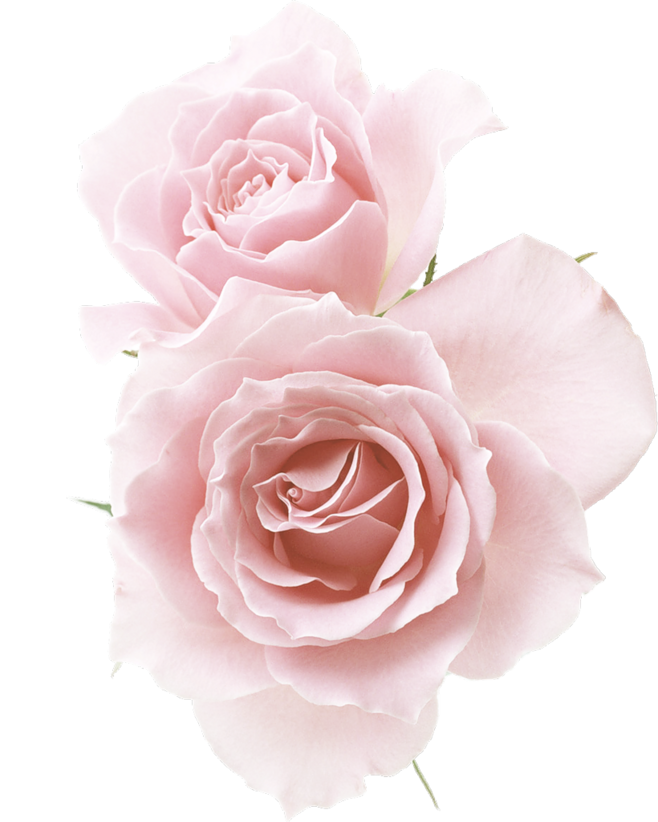 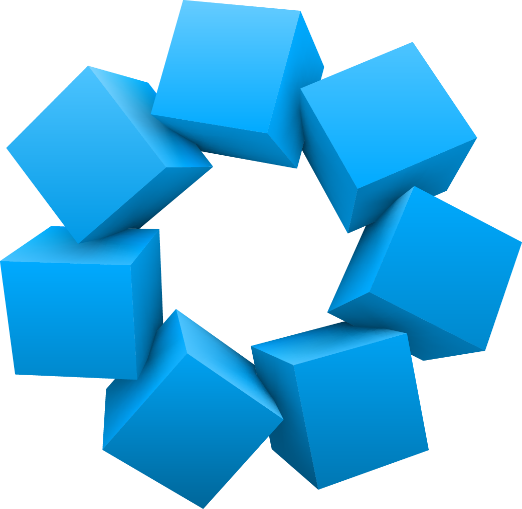 Related 
Vocabulary
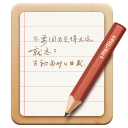 02  Vocabulary
.
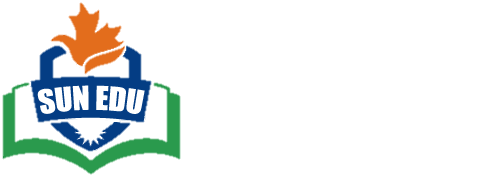 .
01  Introduction             02  Vocabulary               03  Skills                 04 Writing                 05 Self-Assessment
2-1  Related Vocabulary
Verbs
descend /dɪˈsend/vi. 下降；下去；下倾；下落 
crash /kræʃ/ v. 碰撞；（使）坠毁；
steer /stɪə(r)/vt. 控制，操纵；驾驶；驶向
squeal /skwiːl/ v. 发出长而尖的声音
      The car squealed to a halt. 
       汽车嘎的一声停了下来。
bandage  /ˈbændɪdʒ/ n. 绷带  vt. 用绷带包扎
chop /tʃɒp/v. 剁碎，砍
     He was chopping logs for firewood. 
     他在把原木劈成柴火。
shiver /ˈʃɪvə(r)/ v. 颤抖；打碎
     shiver with cold/excitement/pleasure
      冷得发抖/激动得发抖/高兴得发抖
growl /ɡraʊl/ v. （动物，尤指狗）发出低吠声；（机器或引擎发出的）发隆隆声
tumble /ˈtʌmbl/ v. 摔倒；滚落，翻滚下来
Walked: hike, climb, descended, fall, turn, fall, trip
Drove: crashed, steered, braked, squealed, rode
Other:  mended, bandaged, chopped, changed, struggled, shivered, growled, damaged, exploded, tumbled
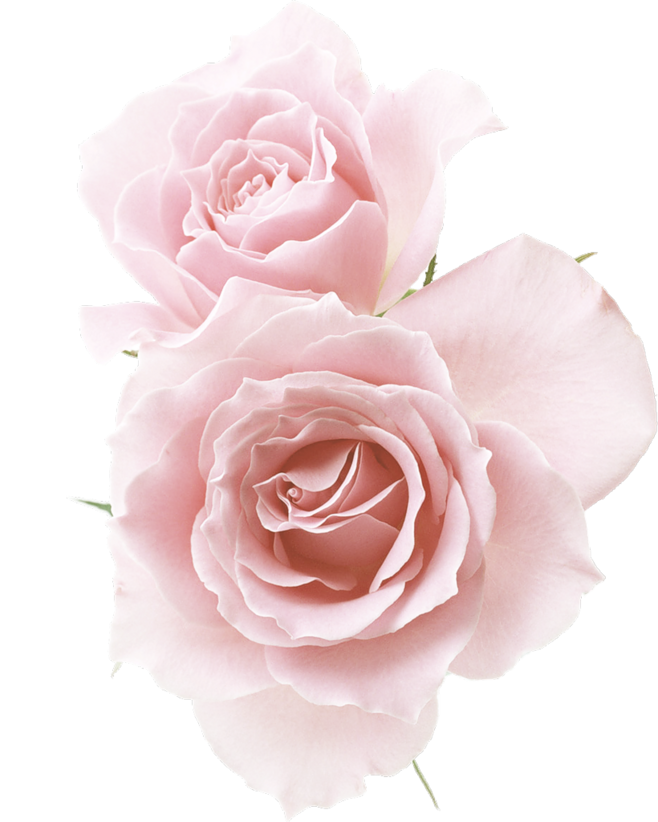 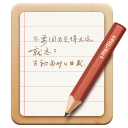 02  Vocabulary
.
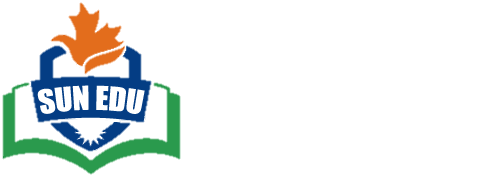 .
01  Introduction             02  Vocabulary               03  Skills                 04 Writing                 05 Self-Assessment
2-2-1  Related Expressions —— rescue
抓住绳子
       grip  /ɡrɪp/ vt. 紧握；夹紧
        clutch /klʌtʃ/ v. 紧握；（因害怕或痛苦）突然抓住
搭起帐篷/搭起避难所
发动机轰鸣着发动起来
        roar /rɔː(r)/ v. 咆哮；呼喊；轰鸣
猛踩刹车
        slam /slæm/ v. 砰地关上; 用力一放（或摔、推）
抛锚或爆胎/换胎
生火
投下救生圈
       buoy /bɔɪ/ n. 浮标，航标；救生圈
摇下窗户
        wound---wind(v. 缠绕；蜿蜒而行)的过去式和过去分词
（用力地）拉开门
         tug /tʌɡ/; haul /hɔːl/   v. （用力地）拉，拖
（用力地）推开门
          shove /ʃʌv/; thrust  /θrʌst/ v猛然或用力推
使劲把门撞开
        might/maɪt/n. 强大力量，威力，势力
宁可事先谨慎有余，不要事后追悔莫及
held on to/seized/grabbed /gripped / captured / clutched the rope                 
set up the tent /built a shelter                               
Engine roared to life
 slammed on the brakes
a breakdown or flat tire/changed a tire                               
started a fire
threw / cast a life buoy 
wound down the window
tugged /hauled the door 
shoved / thrust the door
burst the door open with all might
Better safe than sorry
Expressions
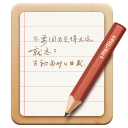 02  Vocabulary
.
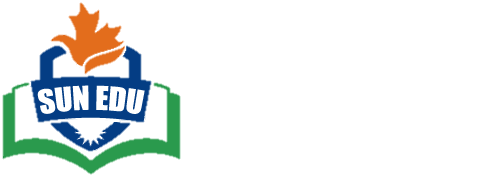 .
01  Introduction             02  Vocabulary               03  Skills                 04 Writing                 05 Self-Assessment
2-2-2  Related Expressions —— in the wild
互相扶着，蹒跚地走向卡车 
        waddle /ˈwɒdl/v. 蹒跚而行
沿着泥泞的小路艰难地行进 
          plod /plɒd/ v. 沉重缓慢地走
涉水进入洪水  
          wade /weɪd/ vi. 跋涉 vt. 涉水；费力行走
被树根绊倒了  trip /trɪp/ n. 旅行v. 绊倒，跌倒
穿过陡峭岩壁的小道
潺潺的小溪  chuckle  /ˈtʃʌkl/ v. 咯咯的笑
           trickle /ˈtrɪkl/ v. 滴；细细地流
刻在陡峭山坡上的粗糙台阶   slope /sləʊp/ n. 斜坡
鞋子在岩石小道上沙沙地响   scrape /skreɪp/v.刮
食品包装袋被打开时的噼啪声
         wrapper /ˈræpə(r)/ n. 包装材料；包装纸
燃烧发出噼啪声的篝火     crackle /ˈkrækl/ v. 发噼啪声
正在弹奏的吉他
        strum /strʌm/ v. 弹奏（吉他等乐器）；漫不经心地弹拨
绑在肩上的笨重的背包
        bulky  /ˈbʌlki/ adj. 体积庞大的；笨重的
       strap /stræp/ v. 用带捆绑；包扎
蒙在脚或鞋上的灰尘
waddled to the truck by holding each other up
plodded down the muddy track 
waded into the flood
tripped over a tree root
 a trail passing between sheer rock faces
 chuckling streams and trickling creeks
rough steps carved into steep slopes
shoes scraping over rocky paths
the crackle of a food wrapper being opened
a crackling campfire
a guitar being strummed
a bulky pack strapped to shoulders
dust coating one's feet or shoes
Expressions
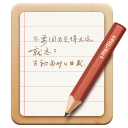 02  Vocabulary
.
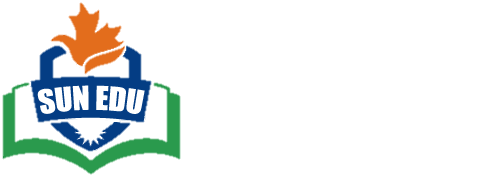 .
01  Introduction             02  Vocabulary               03  Skills                 04 Writing                 05 Self-Assessment
Expressions
2-2-3  Related Expressions —— wildlife
squirrels chattering and scrabbling around tree trunks
a horse nuzzling one's palm
wolf snarling savagely at us
dogs barking and panting
emit a blood-curdling growl
the itch of poison mosquitoes 
prickly brambles and thorns
birds chirping
insects buzzing and humming
encountering a dangerous animal (a grizly bear, a cougar)
startling the  spotted fawn into running across the road
松鼠叽叽喳喳，在树干上乱蹦乱跳
     scrabble /ˈskræbl/ v. （忙乱地）摸索；（动物）用爪子乱抓
马用鼻子蹭手掌   nuzzle/ˈnʌzl/ v.用鼻爱抚
狼凶猛地向我们咆哮   snarl/snɑːl/v.（动物）呲牙低吼
        savagely /ˈsævɪdʒli/ adv. 野蛮地；残忍地; 狂怒地
狗喘着粗气大声吠叫  pant /pænt/ v. （因用力或激动）气喘
发出令人毛骨悚然的咆哮
     emit  /iˈmɪt/ vt. 发出(声音或噪音)，放射；  
      blood-curdling /ˈblʌd kɜːrdlɪŋ/ 令人毛骨悚然的
毒蚊的瘙痒    itch /ɪtʃ/ n. 痒；渴望
多刺的荆棘 prickly/ˈprɪkli/ adj. 多刺的；刺痛的
       bramble /ˈbræmbl/ n. 荆棘
       thorn /θɔːn/ n. 刺；[植] 荆棘
鸟儿鸣叫       chirpv. （虫、鸟）吱喳而鸣  n. 唧喳声
昆虫嗡嗡叫   buzz /bʌz/ v. 发出嗡嗡声；发出蜂鸣声
       hum  /hʌm/ v. 哼（曲子）；发低哼声，发嗡嗡声
遇到危险动物(灰熊、美洲狮)
      encounter /ɪnˈkaʊntə(r)/ v. 遭遇；邂逅
吓得斑点小鹿跑过马路
      startle /ˈstɑːtl/ vt. 使吓一跳；使惊奇 vi. 惊吓
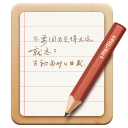 02  Vocabulary
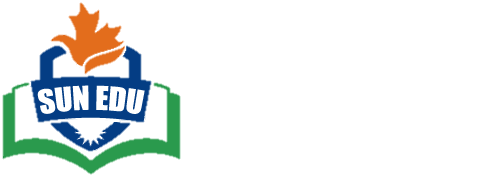 01  Introduction          02  Vocabulary           03  Skills             04 Writing               05 Self-Assessment
.
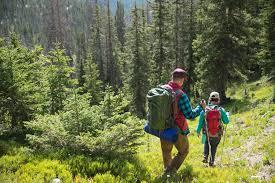 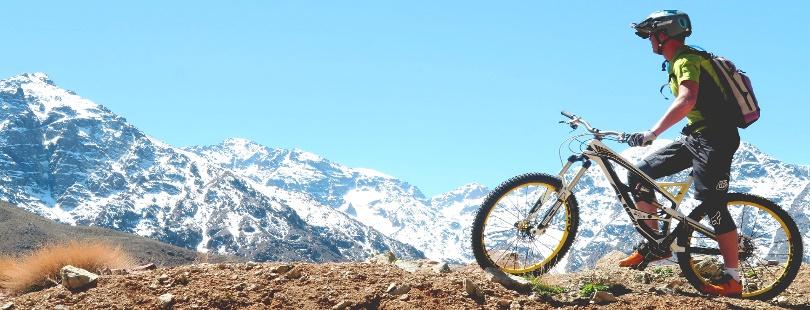 Picture 1
Picture 2
Picture One: Luke and Anna hiked (v) into the tranquil (adj) forest (n).  

Picture Two: Before darkness descended (expression), the cyclist (n) rode (v) down the steep (adj) mountainside (n).
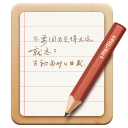 02  Vocabulary
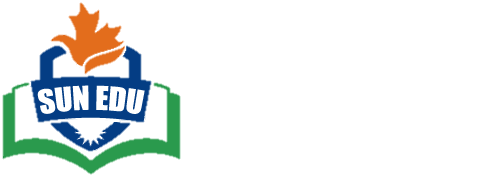 01  Introduction        02  Vocabulary           03  Skills             04 Writing               05 Self-Assessment
.
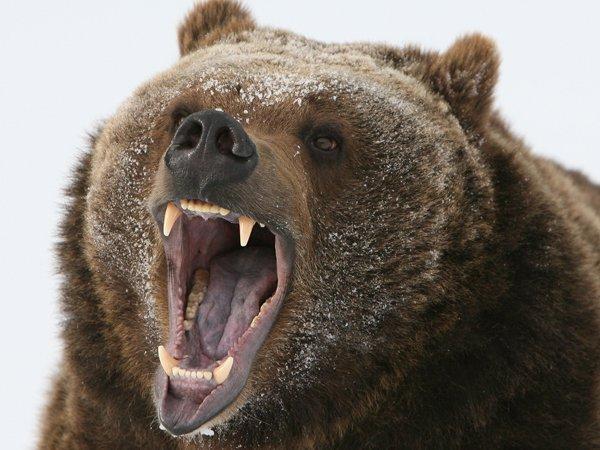 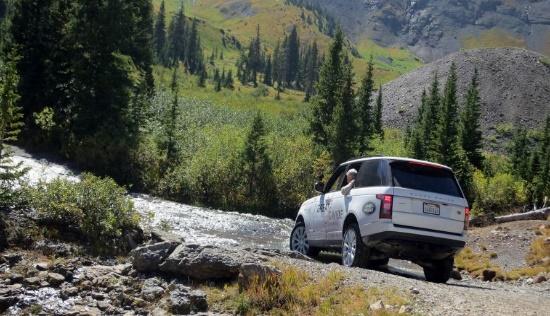 Picture 3
Picture 4
Picture Three: I screamed when I heard the ferocious (adj) growl (n) of a massive bear (n) behind me.  

Picture Four: I heard a pop.  The uneven (adj) road (adj) had damaged (v) the tire (n) on my truck.
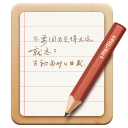 .
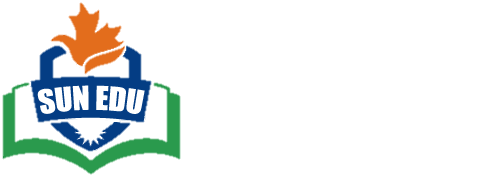 03  Skills
.
01  Introduction             02  Vocabulary               03  Skills                 04 Writing                 05 Self-Assessment
3-1 Adding Vocabulary to Foundation Skill
The foundation skill of this unit is using similes and metaphors and other rhetorical devices .  Go back to Lesson1 of this unit if you need to review.
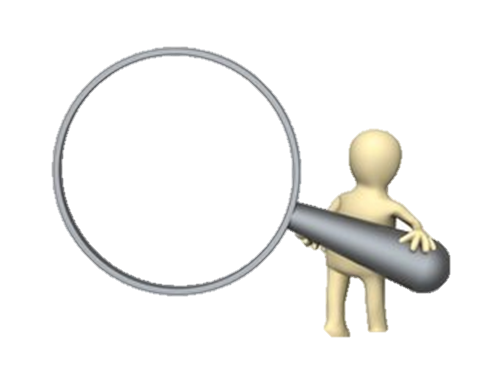 Quick Reminder:      Similes compare two things using “like/ seem / as /resemble/ comparable to”.  Metaphors make a direct comparison between two things.
“The lake was as still as a mirror,” is an example of a simile since it compares a lake to a mirror using “as.”
“My injury screamed when I touched it,” is a metaphor since it compares the injury to a person that is screaming.    
“The mountain was a monster that destroyed our bodies,” is a metaphor since it compares a mountain to a monster.
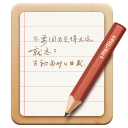 .
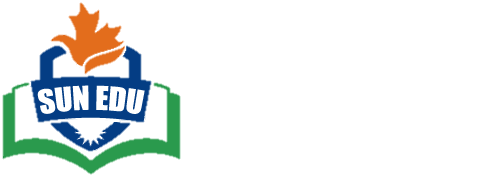 03  Skills
.
01  Introduction             02  Vocabulary               03  Skills                 04 Writing                 05 Self-Assessment
3-1-2 Concepts about Metaphor
1
《牛津词典》“a word or phrase used to describe sb/sth else, in a way that is different from its normal use, in order to show that the two things have the same qualities and to make the description more powerful.”
《不列颠英语用法大全》“Metaphor, perhaps the most important figure of speech, points out resemblance but with no acknowledging word.”
2
Metaphor
隐喻
3
《柯林斯字典》“If one thing is a metaphor for another, it is intended or regarded as a symbol of it.”   metaphor还有“象征”的含义。我们使用象征的时候，也多是在用具象来象征抽象、用特殊来象征一般、用部分来象征全体。当我们有了传输想法和感情的“触角”，想把自己的情感分毫不差地传输给别人，便使用各种方法让对方联想其经历过的相同或相似的体验，唤醒其相近的情感。
4
关于隐喻，亚里士多德是这样定义的——“以他物之名名此物。”
      隐喻能给予文字更强的力量。原因可能在于我们感知理解他人的情感时，更倾向于将其与某种实体存在相联系；而在传达和表述自己的感受时同理。
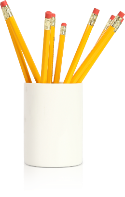 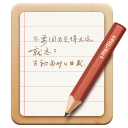 .
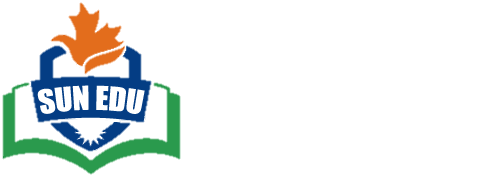 03  Skills
.
01  Introduction             02  Vocabulary               03  Skills                 04 Writing                 05 Self-Assessment
3-1-3 Classification of Metaphor
Classification of Metaphor
1
结构隐喻
用一种概念结构构建另一种概念结构，如“time as money”，金钱可以量化，时间也就可以被量化。
2
空间隐喻
与方位有关，用来指用整个空间方位描述整个概念体系，可以用于表达情感、社会地位等抽象概念，如“the upperclass”“to feel down”“I won't let you down”。
3
实体隐喻
使用具象的事物来表示难定义的抽象概念。最典型的实体隐喻就是“容器”隐喻，这里的“容器”不仅仅指盆子、杯子等，也可以指人体，如“open your mind”“in a bad mood”“He is a success”“The chairman handed his power to his sons”。
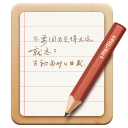 .
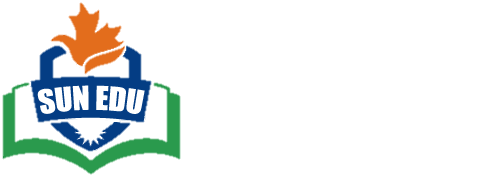 03  Skills
.
01  Introduction             02  Vocabulary               03  Skills                 04 Writing                 05 Self-Assessment
3-1-4 Metaphors for Emotion
从大量的写作实践来看，由于学生缺乏隐喻意识和知识，输出的语言非常平淡、苍白，不够形象，缺乏美感。在英语教学中，我们要变换不同的方式表达，突出隐喻的优势和魅力。我们来探讨一下表达情感的隐喻：
01
情感是对手
    
      情感的发生往往比较强烈，人们要与它斗争，犹如敌人或对手，但往往被它击败。这在语言使用中常表现为情感词汇与 fight(斗争)、get the better of(挫败)、get the best of(胜过)、prey(折磨)、struggle(搏斗)等词汇搭配使用。例如：
I am struggling with anger. 我怒火中烧。
He fought back his anger. 他克制住了愤怒。
Enthusiasm gets the better of me.我太激动了。
Boredom often gets the best of them. 
      他们常感到非常无聊。
His curiosity got the better of him. 他异常好奇。
Anger and bitterness had preyed upon me continually.我感到愤怒和痛苦。
情感是统治者
     
    由于人们不能战胜情感，有时反而被其控制，所以情感被比作统治者，可以 oppress(压迫)人们，甚至deprive(剥夺)人们的某种能力。例如：
Worrying deprived him of sleep.
         他焦虑万分，难以入睡。
Excitement deprived me of all power of speech.
          我激动得什么话都说不出来。
Astonishment, apprehension and even horror oppressed her.
          她感到心情抑郁，甚至惊恐不安。
02
——节选自“英语情感隐喻的几种情形”，《中小学英语教学与研究》
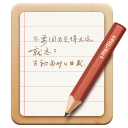 .
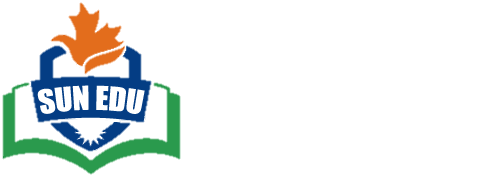 03  Skills
.
01  Introduction             02  Vocabulary               03  Skills                 04 Writing                 05 Self-Assessment
3-1-4 Metaphors for Emotion
情感隐喻式表达就是将各种情感心理直接隐喻成某种事物，然后用描述喻体的各种词语直接对情感心理进行描述。这种隐喻式表达与直陈式表达在语法、修辞上迥异，让读者有耳目一新的感觉。值得我们学习应用。
03
情感是人手
     
     人们常被情感掌控，受其制约，因此情感常被比作一双无形巨手，人们被其grip/seize(牢牢抓握)，无处遁形，或处于其cover(覆盖)下，无能为力，有时甚至被其tear... into pieces(撕成碎片)。例如：
Fear gripped her heart.  她心中充满恐惧。
She was seized with jealousy.  她妒火中烧。
A feeling of panic seized her. 她突然惊慌失措。
Anxiety tore her into pieces. 她焦虑不安，身心憔悴。
Anger and bitterness covered upon me for weeks.
     我好几周都沉浸在愤怒和痛苦中。
情感是液体
     
       人体常被视为容器，情感因此被比作容器中的液体，如同wave/ flood的 surge/ sweep，有时 fill/brim（注满/盛满)容器，有时 overflow/ well(漫出/溢出）容器，在高温下甚至会boil(沸腾)。例如：
Panic surged up within him.他惶恐不安。
His heart is overlowing with joy.他满怀喜悦。
I could feel anger boiling up inside me.
      我感到怒火中烧。
A wave of panic swept over her.
       一阵惊恐袭上她的心头。
They have been immersed in the deep sorrow since then.  从那以后他们一直沉浸在悲伤中。
04
——节选自“英语情感隐喻的几种情形”，《中小学英语教学与研究》
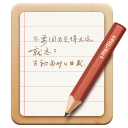 .
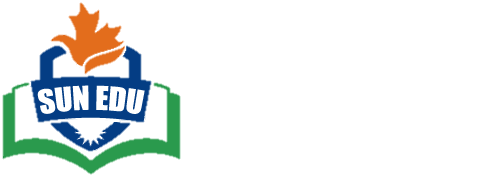 03  Skills
.
01  Introduction             02  Vocabulary               03  Skills                 04 Writing                 05 Self-Assessment
3-1-4 Metaphors for Emotion
我们要学会表达出隐喻的外在形式特征，而且要突现出隐喻“由此及彼”的认知功能，遵循可接受性原则、语言形象性原则、认知性原则。
05
情感是光线
    
    情感和光线变化密切相关。在sunny(晴朗)、radiant(阳光灿烂)的天气，人们会感到开朗高兴，cloudy(阴云密布)或者 dark(光线晦暗)则让人心情阻塞、郁闷不快。例如：
Joy shone from his brow. 他喜上眉梢。
She was radiant with joy. 她喜气洋洋，容光焕发。
The boss is in a sunny mood today. 老板今天心情很好。
She has been in a dark mood this week. 
      她这周心情一直不好。
His face clouded over when he heard the news.
     听了这个消息，他满脸愁云。
情感是动物
     
    由于情感具有换然而至、悄无声息的特点，因此会像动物那样crawl/creep(爬动)。例如：
Happiness crawls up to the tips of his brows.
       他喜上眉梢。
A slight feeling of fear slowly crept on him.
      他慢慢感到一丝恐惧。
06
——节选自“英语情感隐喻的几种情形”，《中小学英语教学与研究》
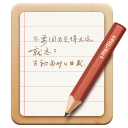 .
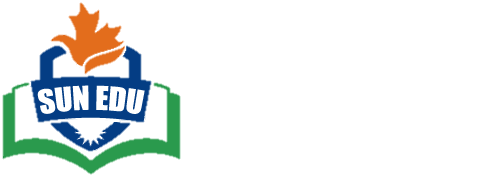 03  Skills
.
01  Introduction             02  Vocabulary               03  Skills                 04 Writing                 05 Self-Assessment
3-2-1  Rhetorical devices(修辞手法)  suitable for this Lesson -- Sunlight
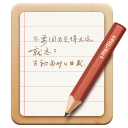 .
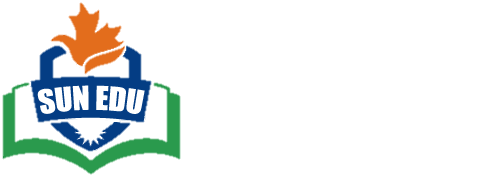 03  Skills
.
01  Introduction             02  Vocabulary               03  Skills                 04 Writing                 05 Self-Assessment
3-2-1  Rhetorical devices(修辞手法)  suitable for this Lesson -- Sunlight
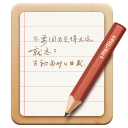 .
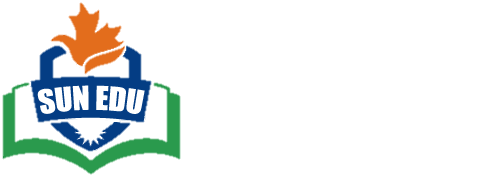 03  Skills
.
01  Introduction             02  Vocabulary               03  Skills                 04 Writing                 05 Self-Assessment
3-2-1  Rhetorical devices(修辞手法)  suitable for this Lesson -- Sunlight
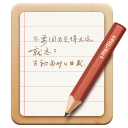 .
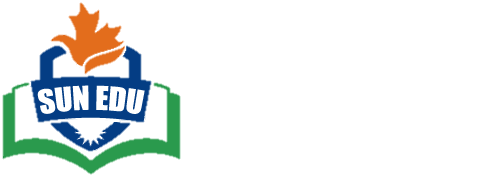 03  Skills
.
01  Introduction             02  Vocabulary               03  Skills                 04 Writing                 05 Self-Assessment
3-2-2 Rhetorical devices(修辞手法)  suitable for this Lesson -- Wind/Clouds/Rain
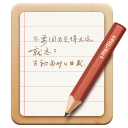 .
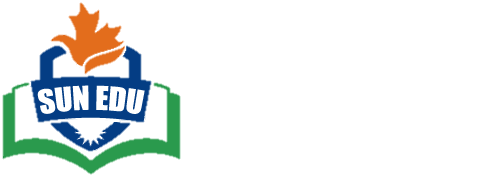 03  Skills
.
01  Introduction             02  Vocabulary               03  Skills                 04 Writing                 05 Self-Assessment
3-2-2 Rhetorical devices(修辞手法)  suitable for this Lesson -- Wind/Clouds/Rain
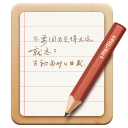 .
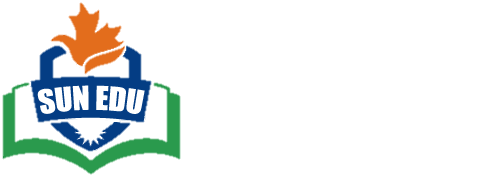 03  Skills
.
01  Introduction             02  Vocabulary               03  Skills                 04 Writing                 05 Self-Assessment
3-2-2 Rhetorical devices(修辞手法)  suitable for this Lesson -- Wind/Clouds/Rain
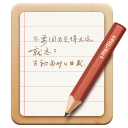 .
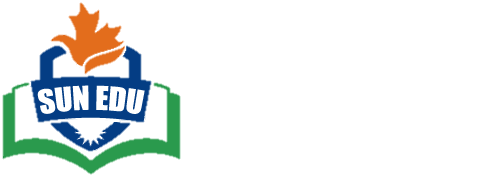 03  Skills
.
01  Introduction             02  Vocabulary               03  Skills                 04 Writing                 05 Self-Assessment
3-2-3 Rhetorical devices(修辞手法)  suitable for this Lesson -- Darkness/ Night
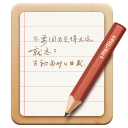 .
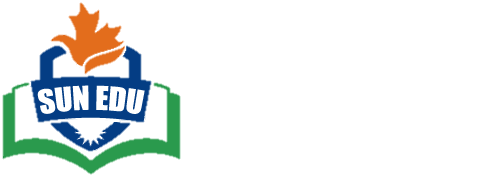 03  Skills
.
01  Introduction             02  Vocabulary               03  Skills                 04 Writing                 05 Self-Assessment
3-2-3 Rhetorical devices(修辞手法)  suitable for this Lesson -- Darkness/ Night
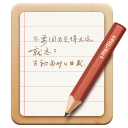 .
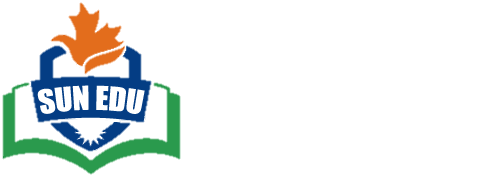 03  Skills
.
01  Introduction             02  Vocabulary               03  Skills                 04 Writing                 05 Self-Assessment
3-2-4 Rhetorical devices(修辞手法)  suitable for this Lesson -- The fire
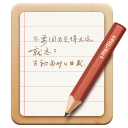 .
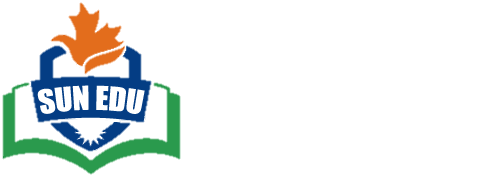 03  Skills
.
01  Introduction             02  Vocabulary               03  Skills                 04 Writing                 05 Self-Assessment
3-2-5  Rhetorical devices(修辞手法)  suitable for this Lesson -- The water
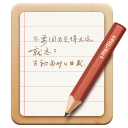 .
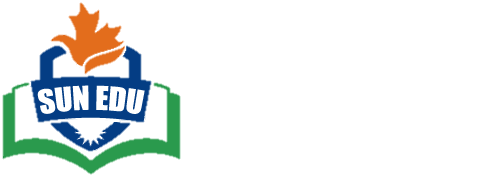 03  Skills
.
01  Introduction             02  Vocabulary               03  Skills                 04 Writing                 05 Self-Assessment
3-2-5 Rhetorical devices(修辞手法)  suitable for this Lesson -- The water
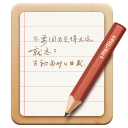 .
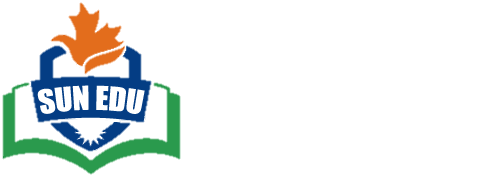 03  Skills
.
01  Introduction             02  Vocabulary               03  Skills                 04 Writing                 05 Self-Assessment
3-2-6  Rhetorical devices(修辞手法)  suitable for this Lesson -- The car/bike
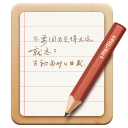 .
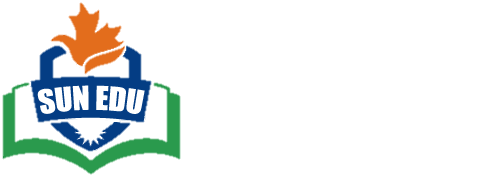 03  Skills
.
01  Introduction             02  Vocabulary               03  Skills                 04 Writing                 05 Self-Assessment
3-2-6  Rhetorical devices(修辞手法)  suitable for this Lesson -- The car/bike
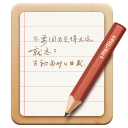 .
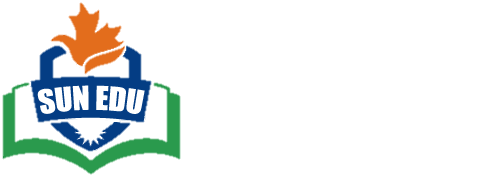 03  Skills
.
01  Introduction             02  Vocabulary               03  Skills                 04 Writing                 05 Self-Assessment
3-2-6  Rhetorical devices(修辞手法)  suitable for this Lesson -- The car/ bike/ step
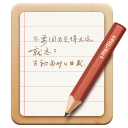 .
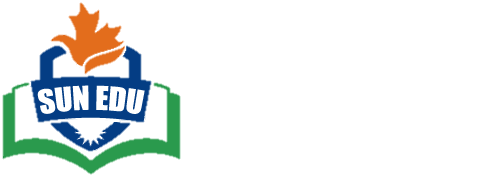 03  Skills
.
01  Introduction             02  Vocabulary               03  Skills                 04 Writing                 05 Self-Assessment
3-2-6 Rhetorical devices(修辞手法)  suitable for this Lesson -- The car/bike
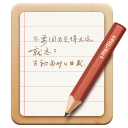 .
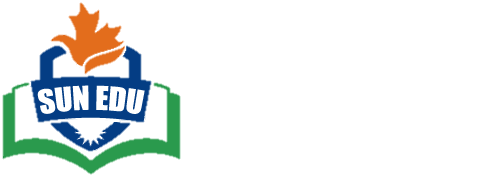 03  Skills
.
01  Introduction             02  Vocabulary               03  Skills                 04 Writing                 05 Self-Assessment
3-2-7  Rhetorical devices(修辞手法)  suitable for this Lesson -- Hurt
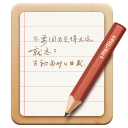 .
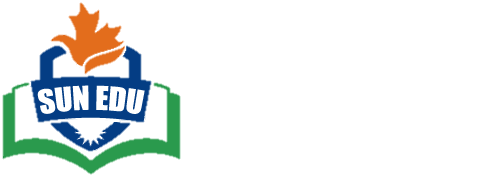 03  Skills
.
01  Introduction             02  Vocabulary               03  Skills                 04 Writing                 05 Self-Assessment
3-2-7  Rhetorical devices(修辞手法)  suitable for this Lesson -- Hurt
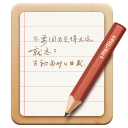 .
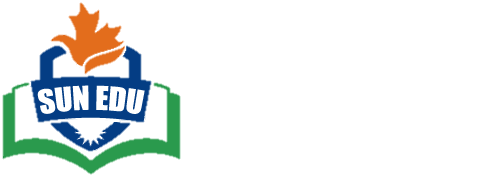 03  Skills
.
01  Introduction             02  Vocabulary               03  Skills                 04 Writing                 05 Self-Assessment
3-2-8 Rhetorical devices(修辞手法)  suitable for this Lesson -- Camp/ in the wild
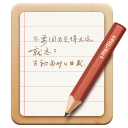 .
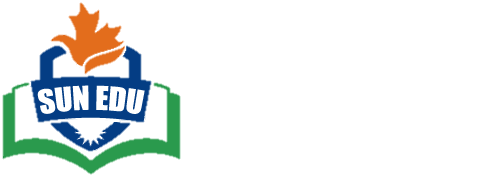 03  Skills
.
01  Introduction             02  Vocabulary               03  Skills                 04 Writing                 05 Self-Assessment
3-2-8 Rhetorical devices(修辞手法)  suitable for this Lesson -- Camp/ in the wild
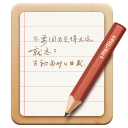 .
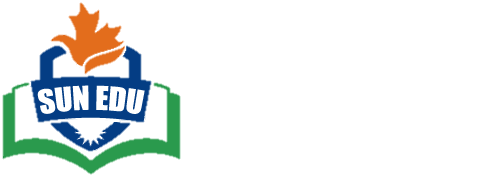 03  Skills
.
01  Introduction             02  Vocabulary               03  Skills                 04 Writing                 05 Self-Assessment
3-2-8 Rhetorical devices(修辞手法)  suitable for this Lesson -- Camp/ in the wild
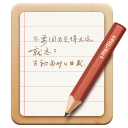 .
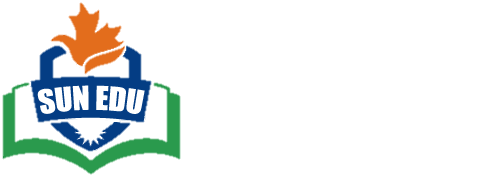 03  Skills
.
01  Introduction             02  Vocabulary               03  Skills                 04 Writing                 05 Self-Assessment
3-2-9  Rhetorical devices(修辞手法)  suitable for this Lesson -- Nature/ Sight
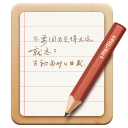 .
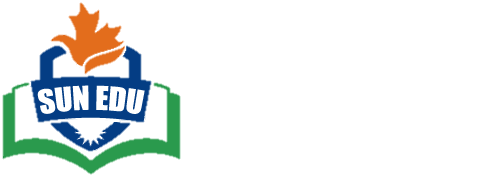 03  Skills
01  Introduction             02  Vocabulary               03  Skills                 04 Writing                 05 Self-Assessment
3-2-9  Rhetorical devices(修辞手法)  suitable for this Lesson -- Nature/ Sight
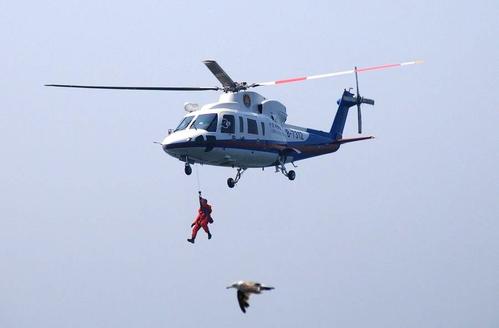 .
03  Skills
01  Introduction             02  Vocabulary               03  Skills                 04 Writing                 05 Self-Assessment
3-3-1 户外运动--- “helicopter rescue”的描述高分赏析
   At that very moment, the helicopter arrived.                         (2020年7月浙江高考读后续写第二段开头)
1....The loud drone scared the bear to step back a few inches. A rope ladder was put off from the helicopter, Elli gripped it swiftly and climbed up and it was my turn. 
drone/drəʊn/ n. 雄蜂；嗡嗡的声音v. 嗡嗡作声； 低沉地说
2....The buzz hovering over our head, a soft ladder dropped 
off. Words failed to express our utter merriment and we 
climbed up into the helicopter with the camera embracing 
tightly in my arms.
buzz /bʌz/ n. 嗡嗡声v. 发出嗡嗡声；发出蜂鸣声
hover /ˈhɒvə(r)/ vi. 盘旋，翱翔；徘徊
3....The whir of the 's propellers scaring the bear away, the 
helicopter zoomed down and the rescuers rushed to us soon.
whir /wɜː(r)/ v. 作呼呼声，呼呼作声地飞; 急速旋转
propeller /prəˈpelə(r)/ n. [航][船] 螺旋桨；推进器
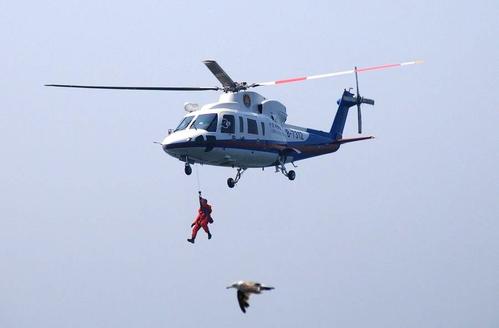 .
03  Skills
01  Introduction             02  Vocabulary               03  Skills                 04 Writing                 05 Self-Assessment
3-3-1  户外运动--- “helicopterrescue”的描述高分赏析
   At that very moment, the helicopter arrived.                         (2020年7月浙江高考读后续写第二段开头)
4....The helicopter hovered over the camp, the deafening noise disturbing the bear. The huge wind blew the bear unsteady on his feet. The bear pounced at Elli and me with a snarl when rescuers in the helicopter fired a drugged bullet at the bear, the bear fell to the ground. 
pounce /paʊns/ vi. 突袭，猛扑vt. 扑过去抓住
drugged /drʌgd/ adj. 掺有麻醉药的；镇静剂作用下的；（睡觉）安眠药起作用的
5....The gusting wind from the hovering vehicle swept away our choking fear immediately. Out of the helicopter descended a rope to haul us up. Thrilled yet relieved, we clutched the rope and eventually landed on the helicopter safe and sound. 
gust /ɡʌst/ v. 一阵阵地劲吹;（感情的）迸发
descende /dɪˈsend/ v. 下降;降落
haul /hɔːl/ vt. （用力）拖，拉；费力前进
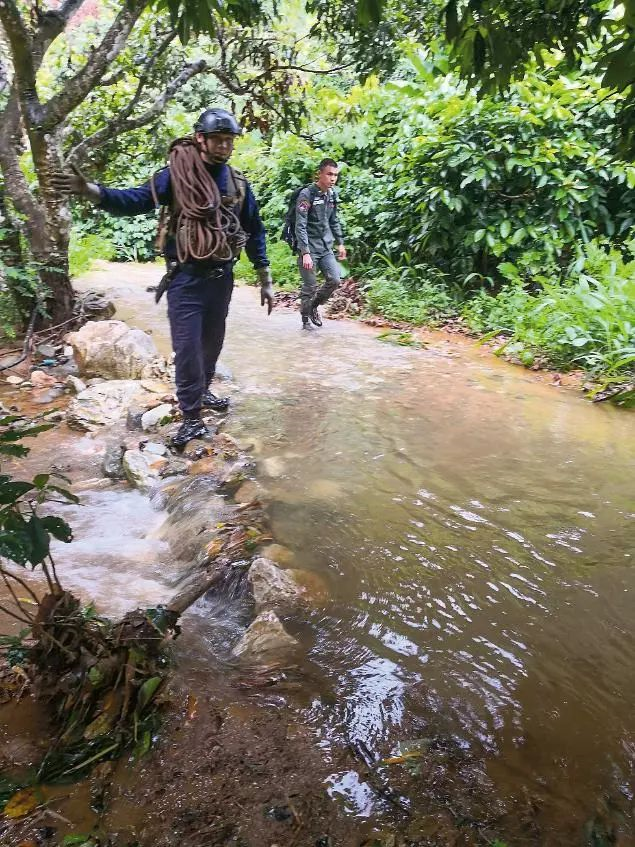 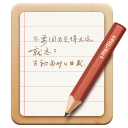 .
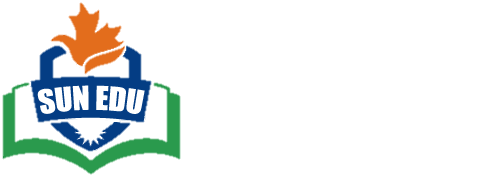 03  Skills
.
01  Introduction             02  Vocabulary               03  Skills                 04 Writing                 05 Self-Assessment
3-3-2  户外运动--- “Outdoor survival”的描述高分句型
✍With jaws clenched, I resolved to keep edging closer, inch by inch.   
 resolve/rɪˈzɒlv/ v. 决定；溶解；决心要做……
clench /klentʃ/ v. （表愤怒、决心或不安时）攥紧（拳头等），咬紧（牙齿等）
✍To our dismay, all these efforts were in vain.
dismay /dɪsˈmeɪ/ n. 沮丧，灰心；惊慌
✍“I’m sorry, and I should have taken your advice,” I murmured, 
head drooping. Joe chuckled in relief, “You are safe. That’s enough.” 
droop /druːp/ v. 下垂；萎靡；凋萎
chuckle /ˈtʃʌkl/ v. 咯咯的笑，轻声地笑；（动物）咯咯叫  n. 轻笑，窃笑
✍Then he threw a thick rope so that I could hang on to it and walk 
straight toward him. I opened the door, grabbed it and inched out.
✍A sudden surge of relief sweeping over me, I exclaimed at Elli, “We're safe now!”
exclaim /ɪkˈskleɪm/ v.  （由于强烈的情感或痛苦而）惊叫，呼喊
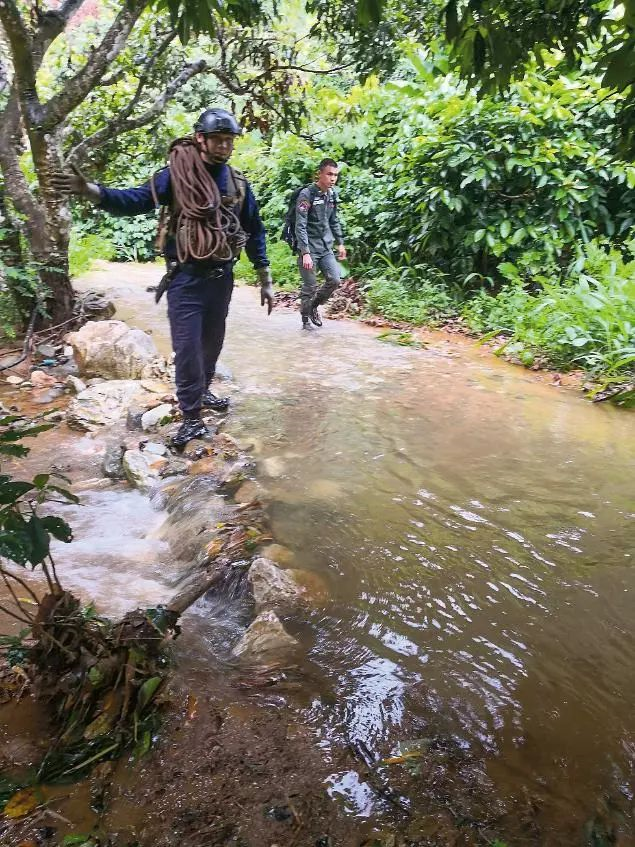 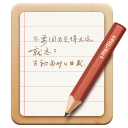 .
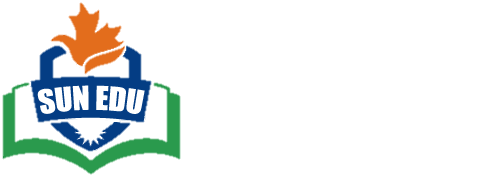 03  Skills
.
01  Introduction             02  Vocabulary               03  Skills                 04 Writing                 05 Self-Assessment
3-3-2  户外运动--- “Outdoor survival”的描述高分句型
✍Picturing the road cracked and the car was flooded away, I felt more frightened and sensed death was waiting for me. “Jump out of the car and ran to me!” Joe yelled and got off the truck, waiting for my action.
✍The moment we pulled ourselves out of the water, the car was washed away. What a narrow and an unforgettable escape!
✍That was a lucky miss.
✍We only just missed/ escaped having a nasty accident.
nasty /ˈnɑːsti/ 极差的；令人厌恶的；令人不悦的
✍It's a marvel that I escaped unhurt.
marvel /ˈmɑːvl/ n. 令人惊异的人（或事）；不平凡的成果，成就；奇迹
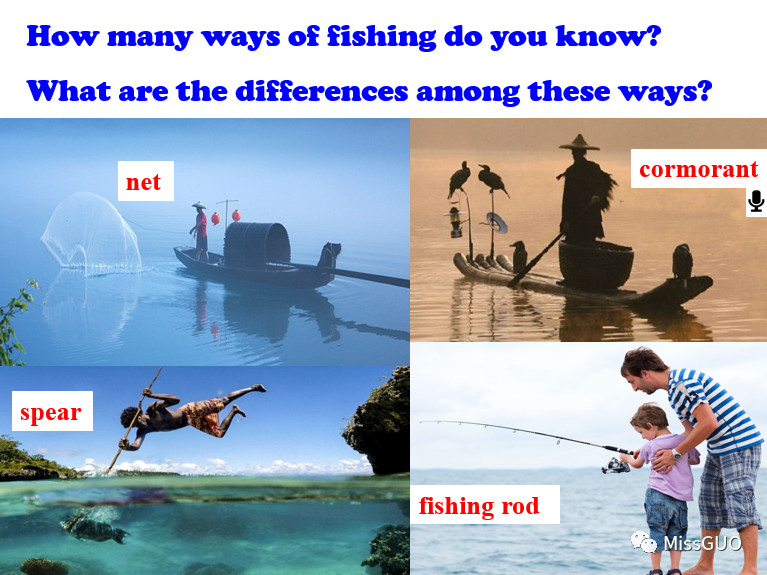 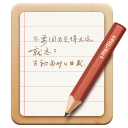 .
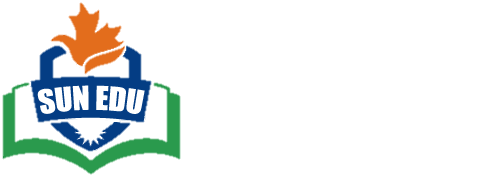 03  Skills
.
01  Introduction             02  Vocabulary               03  Skills                 04 Writing                 05 Self-Assessment
3-3-3  户外运动--- “fishing” 的片段描述赏析
It was a still, sweet day of early summer; the long afternoon shadows of the trees lay cool across our path; the leaves seemed greener, the flowers brighter, the birds merrier, than ever before.
   My uncle, who knew by long experience where were the best haunts of pickerel, considerately placed me at the most favorable point. I threw out my line as I had so often seen others, and waited anxiously for a bite, moving the bait in rapid jerks on the surface of the water in imitation of the leap of a frog. 
haunt /hɔːnt/ n. 栖息地；常去的地方v. 常出没于…；萦绕于…；经常去…
pickerel /'pɪk(ə)r(ə)l/ n. 梭鱼子；小梭鱼
bait /beɪt/ n. 饵；诱饵；诱惑物 v. 上饵；故意激怒，招惹
jerk /dʒɜːk/ n. 急拉；猛的一动；肌肉抽搐 vi. 痉挛; 猛拉
imitation /ˌɪmɪˈteɪʃn/ n. 模仿，仿造；仿制品   adj. 人造的，仿制的
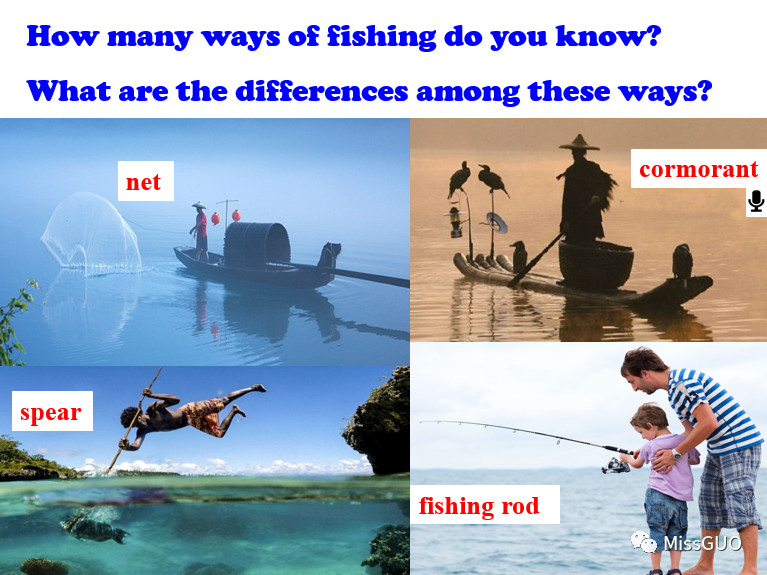 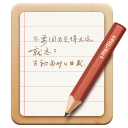 .
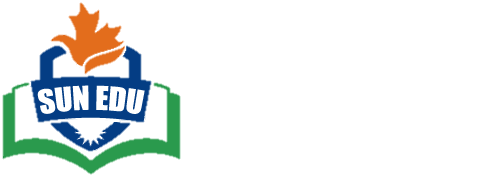 03  Skills
.
01  Introduction             02  Vocabulary               03  Skills                 04 Writing                 05 Self-Assessment
3-3-3  户外运动--- fishing 的片段描述赏析
Suddenly something pulled at my line. Off with it swept the line into deep water倒装. Pulling it up as quickly as I could, I saw a fine pickerel wriggling in the sun. “Uncle!” I cried, looking back in uncontrollable excitement, “I've got a fish!” “Not yet,” said my uncle. As he spoke, I saw the fish shooting into the middle of the stream and there was a splash. My hook hung empty from the line. I had lost my prize. 
倒装句还原：the line swept into deep water off with it.
swept（sweep的过去式和过去分词）v. 扫去；（迅猛地）推送
wriggle  ['rɪgəl] v. 蠕动；蜿蜒而行 n. 蠕动；扭动         
splash /splæʃ/ n. 飞溅的水
hook /hʊk/ n. 挂钩，吊钩  v. 钩住；引上钩
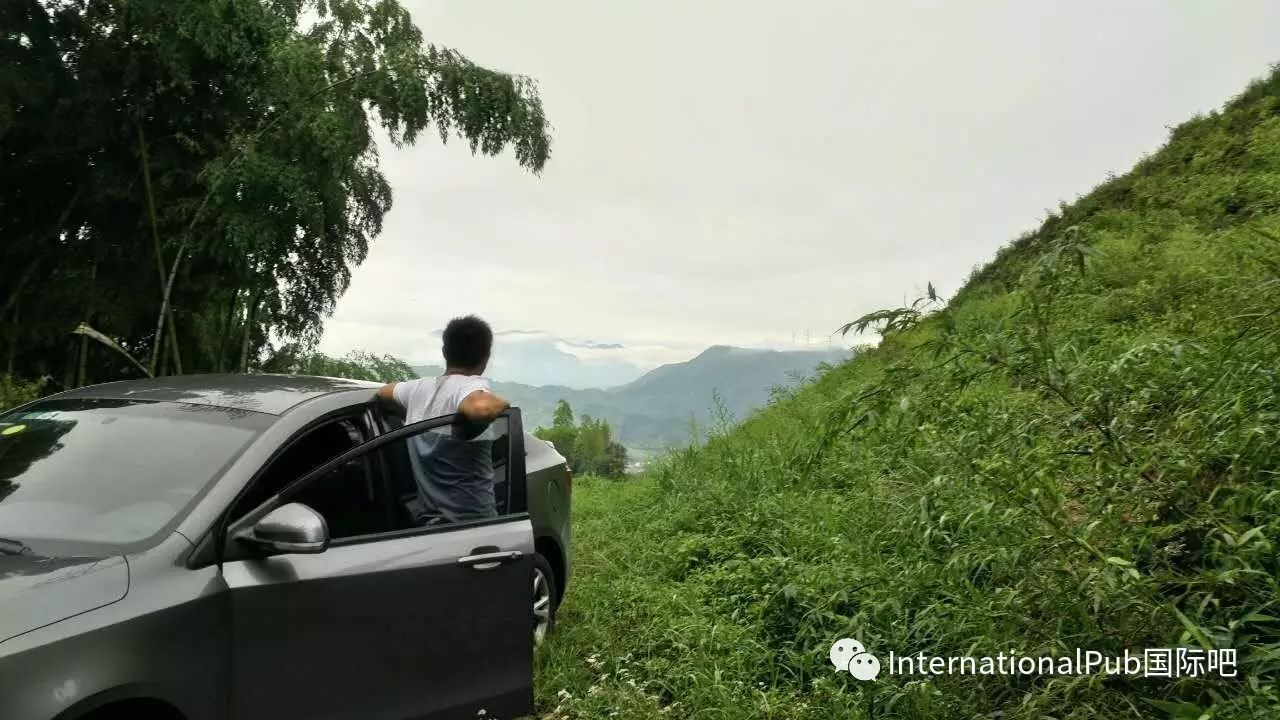 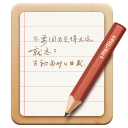 .
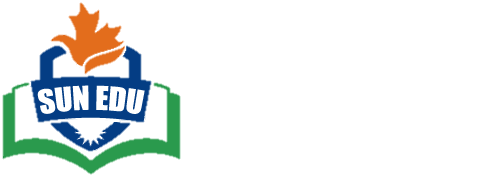 03  Skills
.
01  Introduction             02  Vocabulary               03  Skills                 04 Writing                 05 Self-Assessment
3-3-4  户外运动--- driving 的片段描述赏析
Suddenly, in the middle of nowhere my mom pulled over, hopping out of the car and grabbing the flowers from the back seat. “It’ll just be a minute,” she called back through the open windows. My eyes impatiently skimmed the edge of the road before settling on a little sign showing that it was a nursing home. I looked back to the building, somewhat annoyed, as my mom reappeared— empty-handed．
     Before she started the car, curiosity drove me to ask, “Do you know someone there?” She shook her head. “Then what did you do with the flowers?” She smiled slightly, “I gave them to the receptionist. “What?” She laughed at my confusion. “I told the receptionist to give the flowers to whoever needed them, especially who hasn’t gotten any in a while.”

pull over 把…开到路边；开到路边；靠边停车；靠岸
grab [græb]  v. 攫取；夺取; 迅速伸手抓住
hop [hɒp] v. 蹦跳, 跳跃   a little girl hopping and skipping 一个蹦蹦跳跳的小女孩
receptionist [rɪ'sepʃənɪst]  n. 接待员；传达员
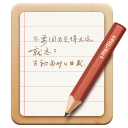 .
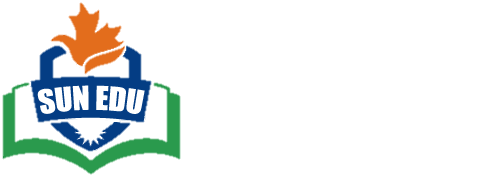 03  Skills
.
01  Introduction             02  Vocabulary               03  Skills                 04 Writing                 05 Self-Assessment
3-4-1  Sublimate the theme of the article （升华文章的主题）
        —— 2017版《普通高中英语课程标准》 the 2017 Edition of English Curriculum Criteria for Regular High School
文化意识：文化意识的培育有助于学生增强国家认同和家国情怀，坚定文化自信，树立人类命运共同体意识，学会做人做事，成长为有文明素养和社会责任感的人。Cultural consciousness:  The cultivation of cultural awareness will help students to enhance their national identity and family-country feelings and heighten their cultural self-confidence as well as the community consciousness of human destiny so that they will learn to do and grow up to be persons with sense of social responsibility and civilization accomplishment.
1.
2.
思维品质：思维品质的发展有助于提升学生分析和解决问题的能力，使他们能够从跨文化视角观察和认识世界，对事物作出正确的价值判断。Thinking quality:The development of thinking quality helps to improve students' ability to analyze and solve problems, so that they can observe and understand the world from a cross-cultural perspective and make correct value judgments about things.
3.
学业质量水平三：能以口头或书面形式陈述事件、传递信息、创造性地再现经历、阐释观点和态度等 Academic quality level 3: They're also demanded to state the event, transmit the information, creatively form a clear picture of an authentic or imaginary occurring and interpret their point of views and attitudes.
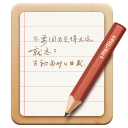 .
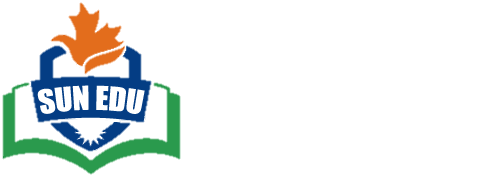 03  Skills
.
01  Introduction             02  Vocabulary               03  Skills                 04 Writing                 05 Self-Assessment
3-4-2  The Meaning of Traveling/Outdoor Activities ——  Improve Your Social Skills
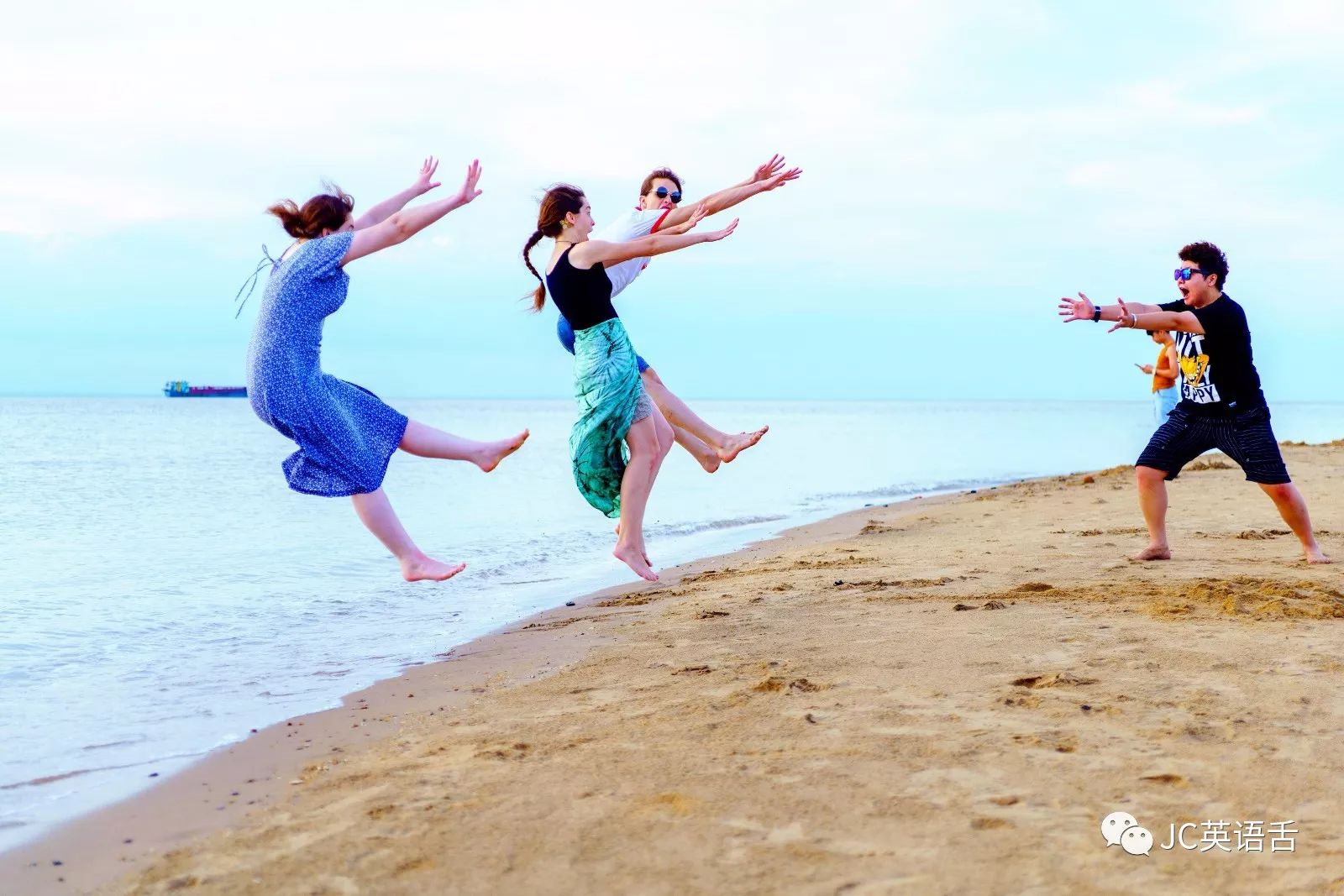 ✈Meeting new people is one of the great upsides of traveling. 
upside /ˈʌpsaɪd/ n. （不利局面中）积极面; 光明的一面，正面
     结识新朋友是旅行的好处之一。
✈Whether it's chatting up your hostel roommate, making small talk with your seat-mate on a train or having a lively discussion at a local bar, you will be forced to improve your social skills (especially if you're traveling alone). 
    与旅馆室友交谈，和火车临座聊天，在一家当地酒吧加入热烈讨论，都能提高你的社交能力。
 ✈If life is a long journey, honesty/ love will be the backpack that should be taken along all the way. 
     如果生活是一段长长的旅程，诚实/爱的背包应该一直陪伴它。
Be someone's sunshine when their skies are grey. 当别人的天空灰暗时，做他们的阳光。
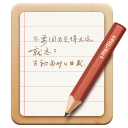 .
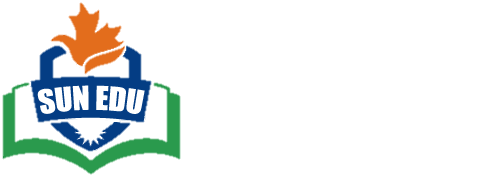 03  Skills
.
01  Introduction             02  Vocabulary               03  Skills                 04 Writing                 05 Self-Assessment
3-4-2  The Meaning of Traveling/Outdoor Activities ——  Reduce Stress and Stay Fit
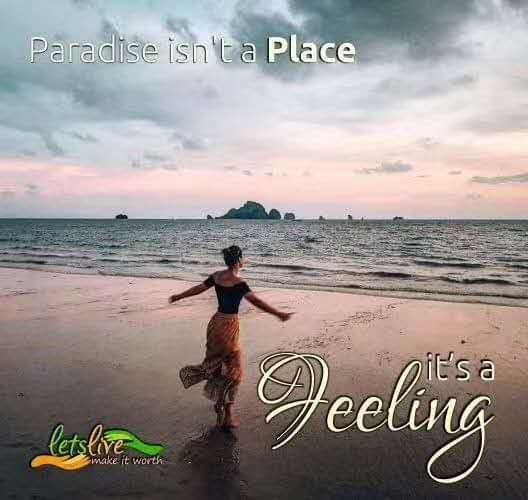 ✈Traveling removes you from your everyday life and lets you truly escape. 
     旅行能将你从日常生活中解放出来，真正逃离。
✈Traveling lets you put aside your daily responsibilities and focus on yourself for a moment.
     旅行让你撇开日常责任，暂时只专注自己。
✈When you return home you'll feel refreshed and have the motivation you felt drained of before you left.
     返回家中，你会精神抖擞，重新找回逝去的生活激情。
drain /dreɪn/ v. 排水；流干；喝光；（感情）变淡；使精疲力竭
Paradise isn't a place, it's a feeling.  
天堂不是时间和地点，而是一种美好的感觉、一种近似完美的状态，一种执着的境界。
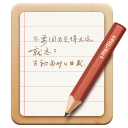 .
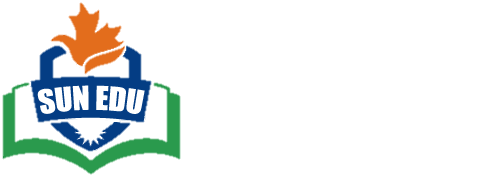 03  Skills
.
01  Introduction             02  Vocabulary               03  Skills                 04 Writing                 05 Self-Assessment
3-4-2  The Meaning of Traveling/Outdoor Activities —— Accomplish Goals and Keep Positive
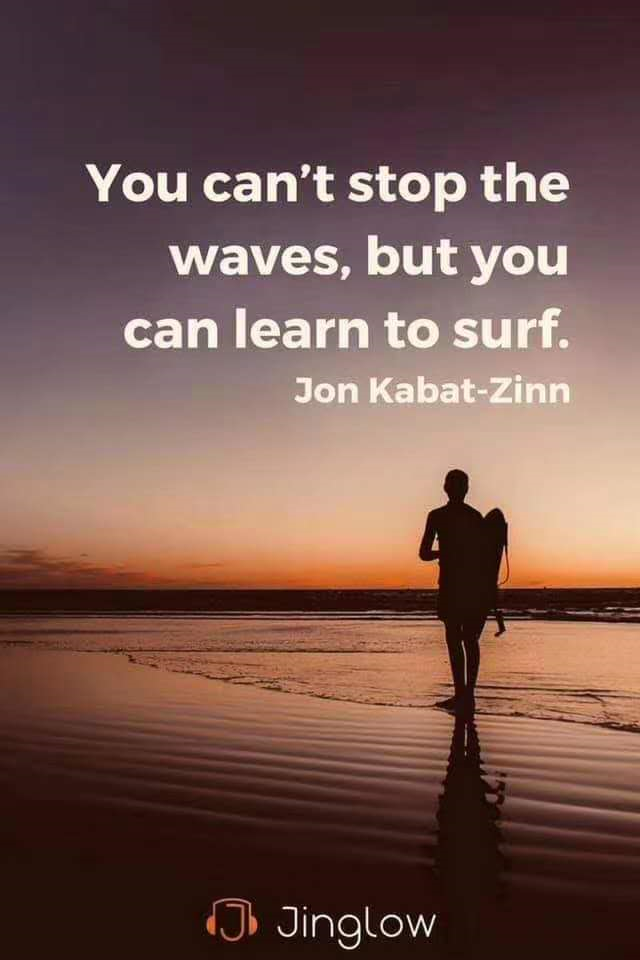 ✈Having a travel "to-do" list and slowly crossing things off that list keeps you motivated and positive. 
    列出旅行清单，做完一项划掉一项，保持你有目标有动力。
✈Achieving those goals also increases confidence and gives a sense of success. 
   目标的实现还能增强你的信心，给你成就感。
✈You're healthier and fitter than ever and you get to look forward to accomplishing new goals. 
    待身体更强健，你开始企盼征服新目标。
You can't stop the waves, but you can learn to surf.  你不能阻止海浪，但你可以学会冲浪。
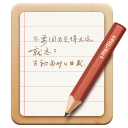 .
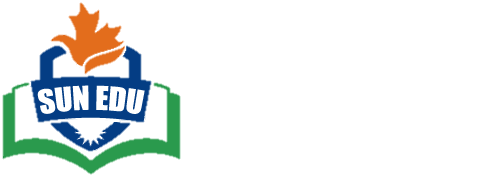 03  Skills
.
01  Introduction             02  Vocabulary               03  Skills                 04 Writing                 05 Self-Assessment
3-4-2  The Meaning of Traveling/Outdoor Activities —— Accomplish Goals and Keep Positive
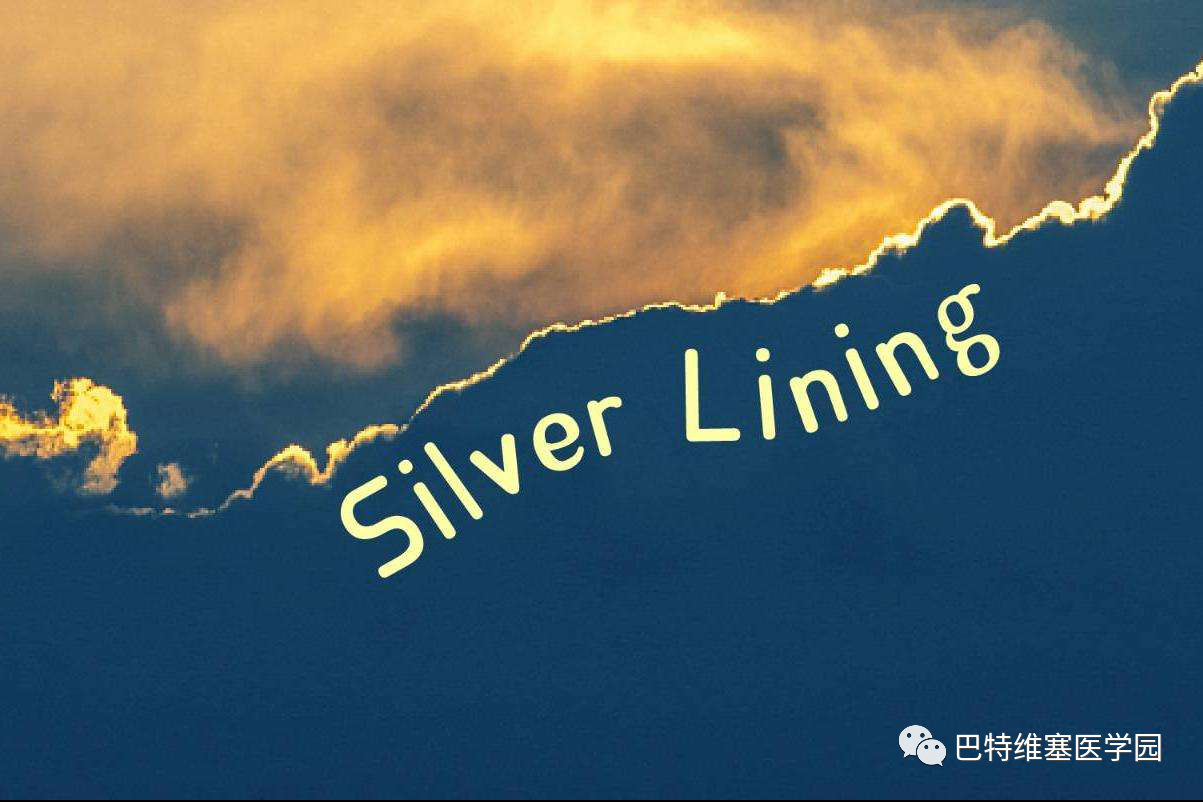 ✈Every cloud has a silver lining.  
    每朵乌云背后都有阳光/天无绝人之路/山重水复疑无路，柳暗花明又一村
✈If you have a positive attitude, you're more fun in the trip. Your friends will definitely appreciate you more if you see the silver lining rather than just the dark clouds!
    如果你有一个积极的态度，你在旅行中会更有趣。如果你看到的是一线希望而不是乌云，你的朋友一定会更欣赏你!
✈You do everything you can,work your hardest. And if you do, if you stay positive, you have a shot at a silver lining.
    你必须用尽任何方法，必须尽己所能。如果你能做到，而且保持乐观，就有机会见到一线光明。
silver lining（不幸或失望中的）一线希望；乌云周围的白光 。银色的边, 在云中出现银色的光芒, 如同在黑暗中出现曙光。Every sad or unpleasant situation has a positive side to it.
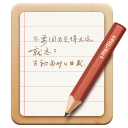 .
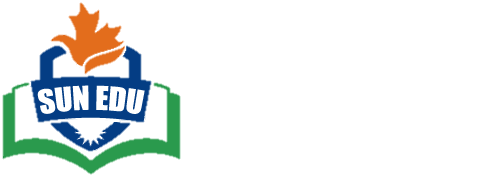 03  Skills
.
01  Introduction             02  Vocabulary               03  Skills                 04 Writing                 05 Self-Assessment
3-4-2  The Meaning of Traveling/Outdoor Activities ——  Learn More about Life and Yourself
✈Maybe it rains the day you're scheduled to go on an epic outdoor adventure. Just on that rainy day you'll discover a hidden bookstore to explore or an adorable cafe to experience. 
epic /ˈepɪk/adj. 史诗般的；漫长而艰难的；宏大的；英雄的
     或许你准备好做一次史诗级的户外探险时，雨却不期而至。就在
那个下雨天，你却意外发现一家值得光顾的隐蔽书店或一家惬意的
咖啡馆。
✈Traveling helps you be more flexible and open-minded. 
      旅行让你豁达、随机应变。
✈It is incredible if one can transform the perseverance and seeking-for-individuality spirit into one's life.
      这种坚持不懈、探寻自我的精神延续到生活当中，也是一件难能可贵的事情。
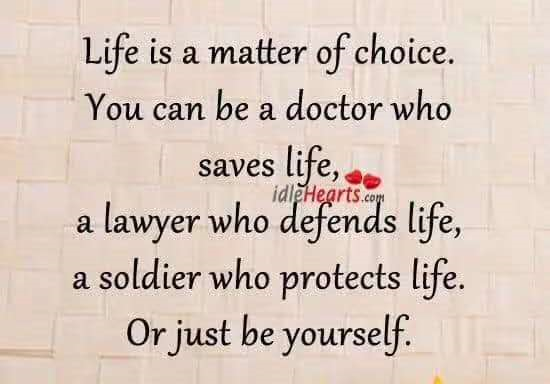 Life is a matter of choice. You can be a doctor who saves life, a lawyer who defends life, a soldier who protects life.
Or just be yourself. 生活是选择的问题。  你可以是拯救生命的医生，保护生命的律师，保护生命的士兵。或者做你自己。
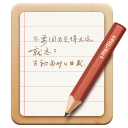 .
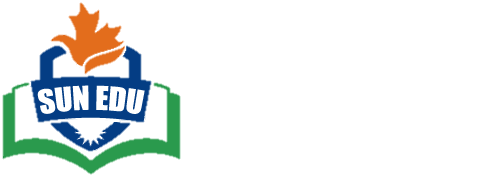 03  Skills
.
01  Introduction             02  Vocabulary               03  Skills                 04 Writing                 05 Self-Assessment
3-4-2  The Meaning of Traveling/Outdoor Activities —— Learn More about Life and Yourself
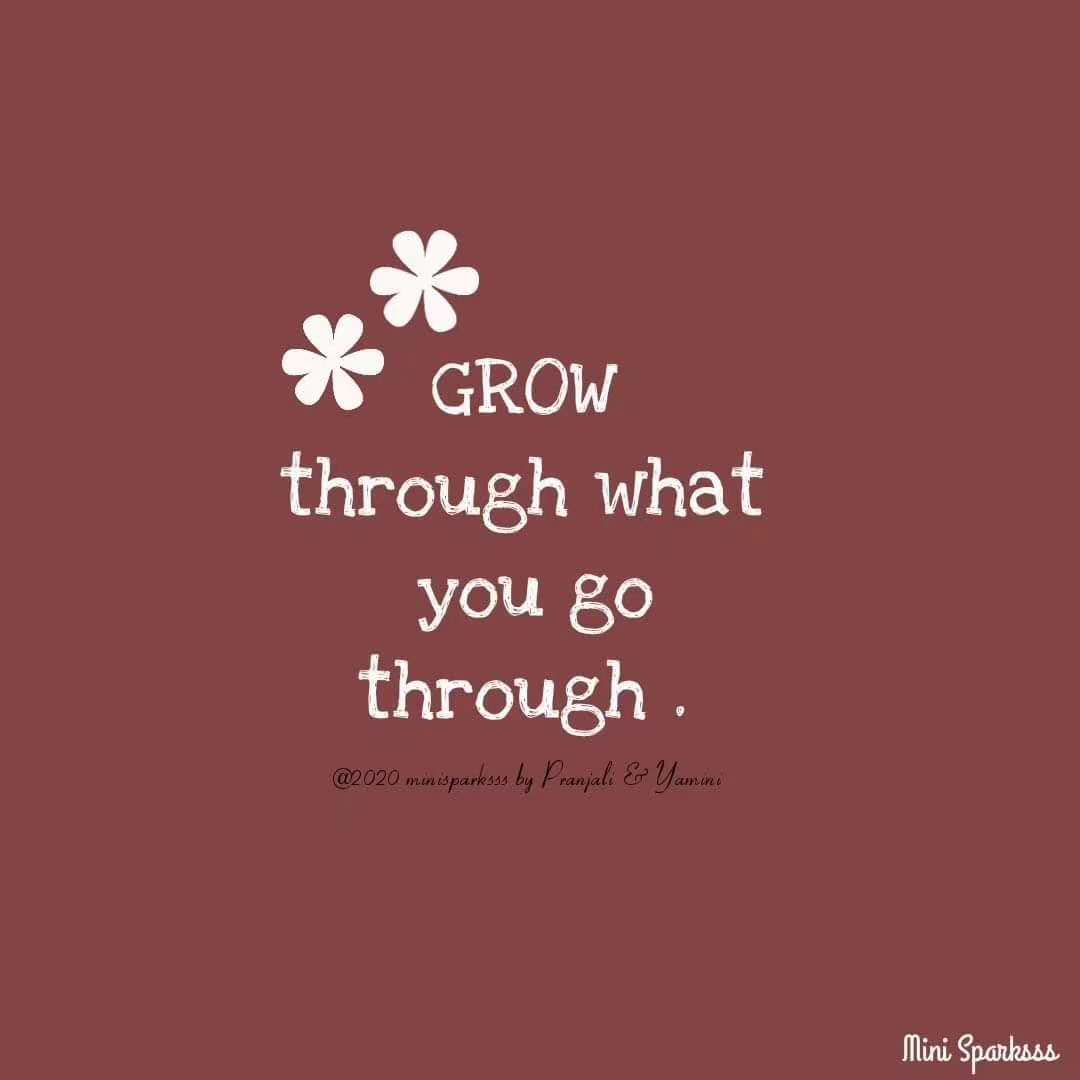 ✈The world is a book, and those who do not travel read only a page. --Saint Augustine
   世界是一本书，不旅行的人只看到其中的一页。——圣奥古斯丁（隐喻）
✈Life is ultimately a journey of life-long learning , “It is better to travel ten thousand miles than to read ten thousand books.” Hope this journey leave a deep impression in their lives.
    人生终究是一次终身学习的旅程。“行万里路读万卷书”，希望这次旅行能给他们的生活留下深刻的印象。
✈Life is an unexplored river, full of twists, great beauty, and dangerous surprises.
   生活是一条未被探索的河流，充满曲折，伟大的美丽和危险的惊喜。（隐喻）
Grow through what you go through.所谓成长，就是经历。
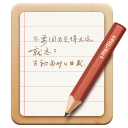 .
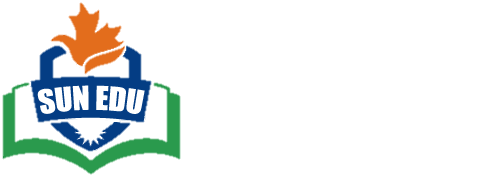 03  Skills
.
01  Introduction             02  Vocabulary               03  Skills                 04 Writing                 05 Self-Assessment
3-4-2  The Meaning of Traveling/Outdoor Activities —— Learn More about Life and Yourself
✈Actually the trip is a life of self-actualization by achieving peace and balance of real life and mentality.
actualization /,æktʃʊəlaɪ'zeɪʃən/ n. 实现；现实化
mentality /menˈtæləti/ n. 心态；[心理] 智力
     这次旅程是一段追求自我实现的人生，而真正达到的是生活和
心理上的平衡和宁静。
 ✈Life is a journey. It should be savored each step of the way. What we should care about is not destination but what we see and how we feel. 
    人生是一场旅行, 应该欣赏的每一步的方式。我们应该关心的不只是它将走向何方，而是我们看到了什么，我们感觉到了什么。
savor['seɪvə] vt. 尽情享受；品尝，欣赏
 ✈It is but a hard and tortuous journey. 
tortuous['tɔːtʃʊəs] adj.弯曲的
    人生无坦途。
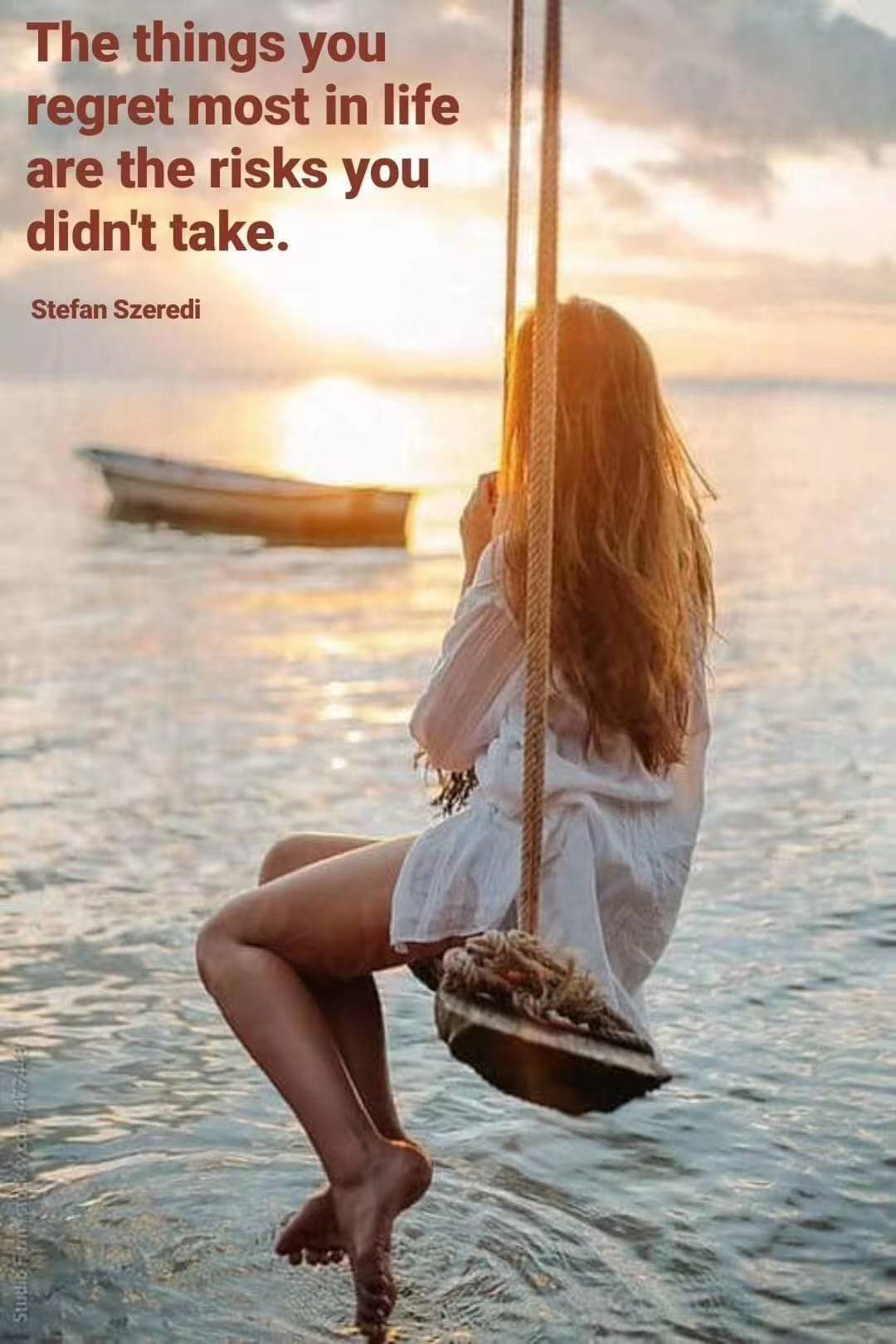 The things you regret most in life are the risks you didn't take.生活中你最后悔的事是你没有冒的险。
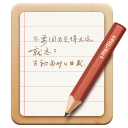 .
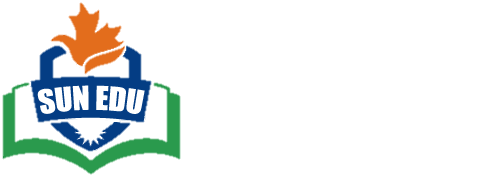 03  Skills
.
01  Introduction             02  Vocabulary               03  Skills                 04 Writing                 05 Self-Assessment
3-4-2  The Meaning of Traveling/Outdoor Activities —— Close to Nature /Meet the Challenges
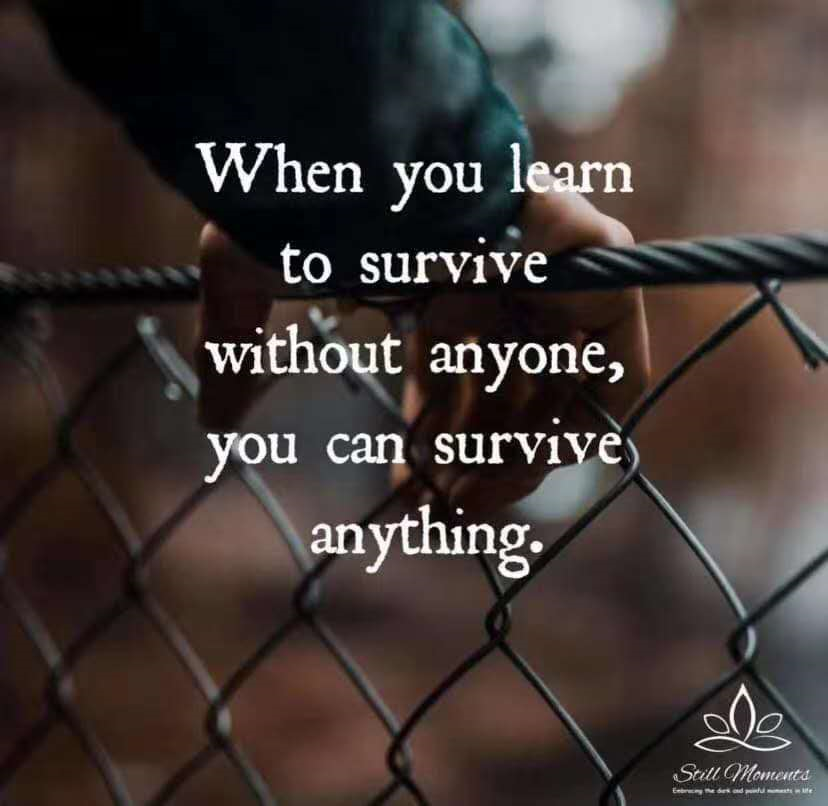 ✈Once you catch the adventure travel bug, you'll never be the same.   
bug /bʌɡ/n. 臭虫；故障 --- catch the bug着了迷 / the... bug热衷；着迷
    一旦旅行成瘾，你将不再墨守成规。
✈While traveling, you get lured into taking a hike with beautiful panoramic views. It's not too strenuous and the experience takes your breath away. Now you want more -- harder hikes with even better pay off. 
lure /lʊə(r)/n. 诱惑；饵 vt. 诱惑；引诱 --- get lured into吸引进入
panoramic /ˌpænəˈræmɪk/ adj. 全景的; 远景的
strenuous /ˈstrenjuəs/ adj. 紧张的；费力的；奋发的；艰苦的；热烈的
     旅行时，沿途的美景使你不忍驻足。你没有感觉到特别辛苦，
这种体验反而美妙得让你吃惊。现在你渴望更多——通向更好风
景但更高难度的远足。
When you learn to survive without anyone, you can survive anything.
当你学会在没有任何人的情况下生存，你就可以在任何事情上生存。
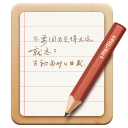 .
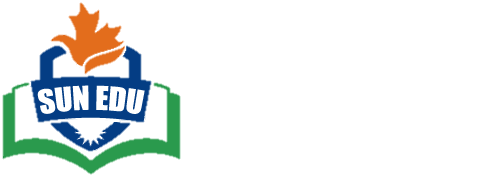 03  Skills
.
01  Introduction             02  Vocabulary               03  Skills                 04 Writing                 05 Self-Assessment
3-4-2  The Meaning of Traveling/Outdoor Activities —— Close to Nature/ Meet the Challenges
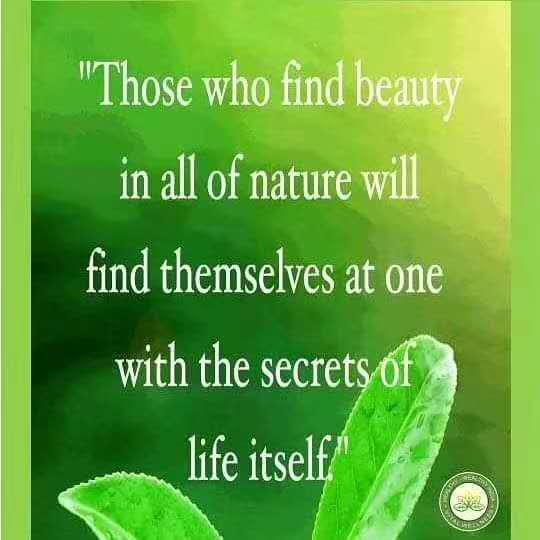 ✈After completing the challenges when she tried a new rock climbing way, Angie had a new insight of past and future.
    通过挑战全新攀岩方式，安吉对过去和未来有了新的领悟。
✈As a rock climbing enthusiast, the challenges brought by nature requires greater courage, and the journey filled with the adventures and challenges is how you release yourself.
    作为一个攀岩爱好者，大自然带来的挑战需要更大的勇气，挑战和冒险的过程也是释放自我。
✈The mountain-trekking experience inspired pioneering and adventurous spirits.  
trek /trek/ n/v. 艰苦跋涉；徒步旅行
     艰苦跋涉的登山经历激发了开拓探险精神精神。
Those who find beauty in all of nature will find themselves at one with the secrets of life itself.    那些在大自然中发现美的人将发现生命的秘密。
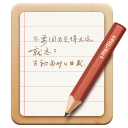 .
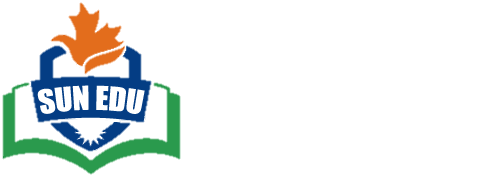 03  Skills
.
01  Introduction             02  Vocabulary               03  Skills                 04 Writing                 05 Self-Assessment
3-4-2  The Meaning of Traveling/ Outdoor Activities—— Close to Nature /Meet the Challenges
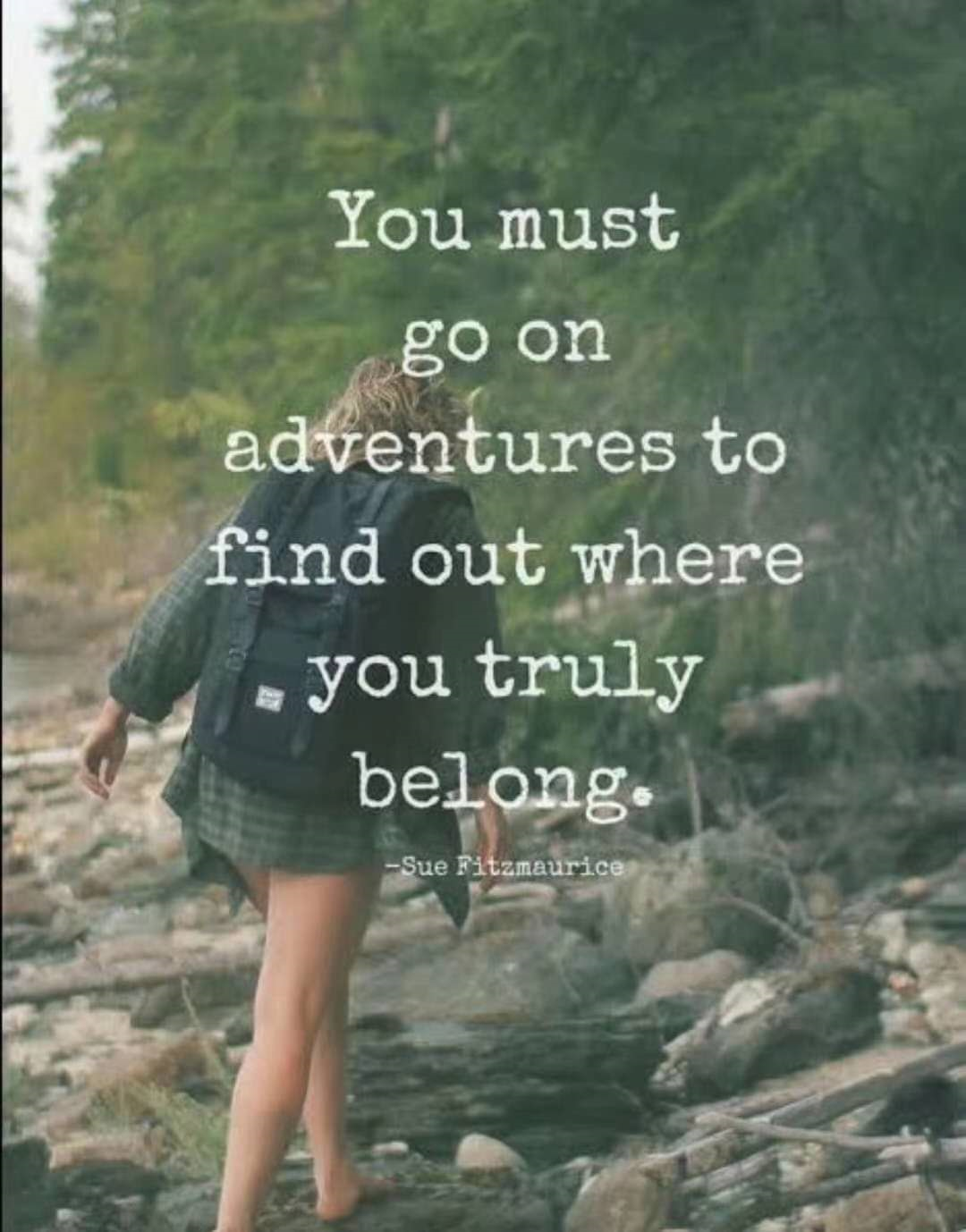 ✈But in the steep mountains of the Faroe Islands, he, while surviving the snowstorms and gusting winds, explored nature with his own way and a steadfast determination to find freedom and his actual self.
steadfast /ˈstedfɑːst/ adj. 坚定的；不变的
   在法罗群岛陡峭的山、冰冷的雪和狂暴的风中，他用自己的方式
探索和坚定内心，寻找自由纯粹的真我。
✈I felt how small life is in nature when the whale met the canoes. We must revere nature so as to feel the fresh lives in our planet.
revere  /rɪˈvɪə(r)/ vt. 敬畏；尊敬；崇敬
      当鲸鱼和皮划艇交汇的一刹那，我体会到生命在大自然中也是
渺小的一瞬间，我们真的需要非常敬畏自然，才能从中感受到热烈
的生命触动。
You must go on adventures to find out where you truly belong. 你必须冒险, 去寻找你真正的归属。
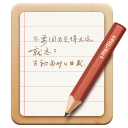 .
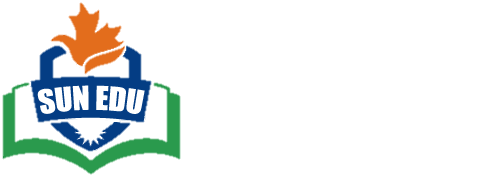 03  Skills
.
01  Introduction             02  Vocabulary               03  Skills                 04 Writing                 05 Self-Assessment
3-4-2  The Meaning of Traveling/Outdoor Activities ——Close to Nature /Meet the Challenges
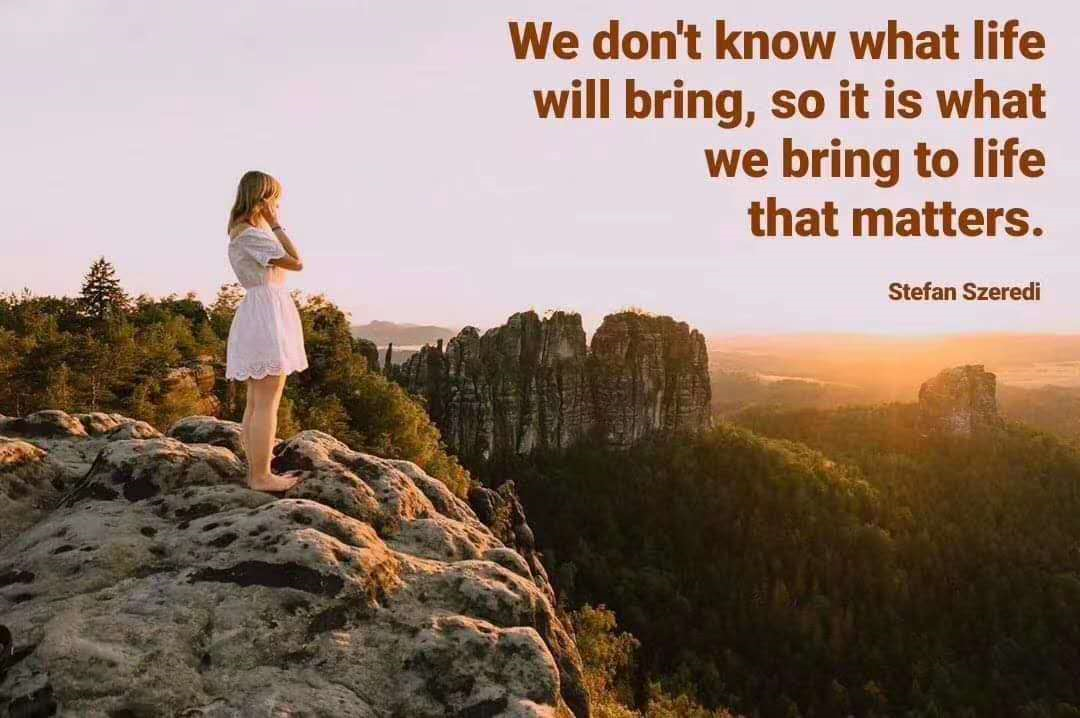 ✈Fourteen days, a tent, two canoes, numerous penguins and seals, countless glaciers and rivers and gusting winds and blizzards, those were what accompanied us during our adventurous Antarctica journey, which pushed us to our physical limits and showed the amazing and majestic polar region.
majestic /məˈdʒestɪk/ adj. 庄严的；宏伟的
     十四天，一顶帐篷，两艘皮划艇，数不尽的企鹅和海豹，划
不完的冰川和河流，狂风暴雪与体力挑战的探险旅途，让我们看
到了极地星球的奇妙与壮丽。
✈The stories about out-door activities composed by courage show the splendor of the ultimate bloom of life.
compose/kəmˈpəʊz/v. 组成；作曲；写作
splendor /ˈsplendər/ n. 光彩；壮丽；显赫
      用勇气谱写的户外活动故事展示了生命极致绽放的精彩。
We don't know what life will bring, so it is what we bring to life that matters.我们不知道生活会带来什么，所以重要的是我们给生活带来什么。
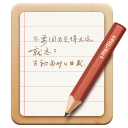 .
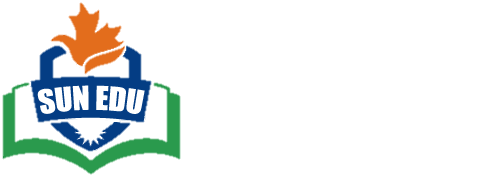 03  Skills
.
01  Introduction             02  Vocabulary               03  Skills                 04 Writing                 05 Self-Assessment
3-4-3  Six ways to sublimate the theme of the article  升华文章主题的六种方法
由此及彼
通过触类旁通升华文章主题。
（由这个到那个，从物到人）
由事及理
由具体的人事
向为人处世的一般道理升华。
（偶然到必然)
由点到面
通过揭示普遍性升华主题。
（由一个到多个）
由一及众
由个人联系国家
从个人命运向国家民族命运升华。
（由个体到命运共同体）
由表及里
通过揭示本质升华主题。（由浅到深，从小到大）
由反求正
以逆向思维，
反证事物的另一面。
（反弹琵琶）
.
03  Skills
01  Introduction             02  Vocabulary               03  Skills                 04 Writing                 05 Self-Assessment
3-4-3 浙江高考续写 —— 有关户外活动的主题意义探究
✍Seeing Tom, she excitedly told him how much she missed him and only when she was in such helpless situation was she aware that her beloved Tom meant so much to her. Tom gave her the warmest and longest hug she had ever received.
☝由事及理，由“劫后余生”悟得“失而复得，倍感珍惜”的哲理。
✍Tom got off the helicopter and dashed to his beloved wife at once. “Oh, my dear Tom! I will never leave you again!” The couple hugged tightly. After this life-risking journey, they realized the precious love between them could conquer every difficulty in life.
☝由事及理，由“户外遇险”向“爱可以战胜生活中的一切困难”的主题升华。
 ✍It was the narrow escape that made Jane perceive that love was priceless. Over the next years, a change came over the couple. Reasoned discussion replaced fierce arguments and politeness replaced contradiction. They treasured the life and love more.
☝由点到面，由“丛林逃生”一件事过渡到“夫妻从此懂得相处之道——理智尊重，相爱一生”，升华了事件的内核。
.
03  Skills
01  Introduction             02  Vocabulary               03  Skills                 04 Writing                 05 Self-Assessment
3-4-3 浙江高考续写 —— 有关户外活动的主题意义探究
✍On the way home, night breeze made him at ease and he couldn’t wait to share his experience with his wife and daughters and show the kindness of the world.
☝由点到面，呼应首段，并使主题的境界得到提升“分享经历传播正能和互帮互助人间大爱”。

✍The story of this narrow escape had vividly and dramatically demonstrated that nothing could be intimidating if you are calm and brave enough.
☝由事及理，由“狼口脱险”向“如果你足够冷静和勇敢，没有什么是可怕的”的主题升华，起到画龙点睛的效果。
.
03  Skills
01  Introduction             02  Vocabulary               03  Skills                 04 Writing                 05 Self-Assessment
3-4-3 浙江高考续写 —— 有关户外活动的主题意义探究
✍Through this trip, I discovered that，despite my occasional anger towards her, I actually felt proud of Mom. This was the trip of my life. 

✍Though she did love going camping, she presented that poor boy with this tent out of sympathy. It was Mom that made my childhood colorful. And it was also she that showed me the true meaning of giving.

✍Seemingly absent-minded and forgetful as she was, she never failed to demonstrate the beauty of life to her children, and endowed us with a fun-filled childhood and a never-drained passion to embrace life.

☝☝☝由表及里，通过“健忘妈妈旅行”回归文本标题，深入探讨“母爱”本质，升华到“关爱与陪伴”的主题。
.
03  Skills
01  Introduction             02  Vocabulary               03  Skills                 04 Writing                 05 Self-Assessment
3-4-3 浙江高考续写 —— 有关户外活动的主题意义探究
✍This thrilling, memorable trip reminded every now and then that Mom was not all about an absent-minded, forgetful person, but was someone who was fully aware of how to add color to daily life. It dawned on me that once we explored, life would embrace you.
☝由反求正，反弹琵琶，既回扣全文，又通过与健忘妈妈旅行，人物形象反转：妈妈是一位给我们带来多彩的生活，教会我们人生道理。

 ✍I gradually realized that I was not reluctant to set out for trips any more. Anyway, it was such a wonderful way to broaden our horizons and explore the outside world. Finally,when we reached our destination, I was even eager to set out once again. Undoubtedly, it was all my mom's magic to shape me into a travel lover!
 ☝由此及彼，由“担心旅行到乐意旅行”的认知改变转化为“成为旅行爱好者”行动诉求，耐人寻味，凸显母爱的力量。
.
03  Skills
01  Introduction             02  Vocabulary               03  Skills                 04 Writing                 05 Self-Assessment
3-4-3 浙江高考续写 —— 有关户外活动的主题意义探究
✍Never had I experienced such a thrilling yet dangerous vacation before. The special trip to the Wild West was deeply engraved in my mind forever.
✍ Reflecting on this memory, I regarded this experience as my special adventure with my dad.
✍ Back in the farm house, we reflected on the exciting yet dangerous experience, which was carved in our mind permanently.
☝☝☝由点到面，呼应首段，并使主题的境界得到提升“成长经历人生轨迹和父爱陪伴终生受益”。

✍ Finally, we arrived home safely just in time for supper, but what an experience! It turns out there’s always a way out of any plight as long as we stay calm.
☝由事及理，由“荒野寻路”讲述“只要我们保持冷静，就总有办法摆脱任何困境”的道理，起到画龙点睛的效果。
.
03  Skills
01  Introduction             02  Vocabulary               03  Skills                 04 Writing                 05 Self-Assessment
3-4-3 浙江高考续写 —— 有关户外活动的主题意义探究
✍After we calmed down, the locals told us that the bears were losing their homes and food because of human activities and climate changes. On the way back home, I checked the precious pictures in the camera, lost in thought.
☝由一及众，由个人经历联系“人类活动对动物生存环境的负面影响”，紧扣主题适当呼吁，升华到“环境保护”主题。

✍It was a tremendously nail-biting experience, from which I realized that we should keep harmony with wild animals and maintain a safe distance to protect ourselves as well as to avoid hurting them. 
☝由一及众，由个人经历联系“人应该与自然和谐相处，与动物保持安全距离”，升华到“人与自然”主题。（由个体到命运共同体）
.
03  Skills
01  Introduction             02  Vocabulary               03  Skills                 04 Writing                 05 Self-Assessment
3-4-3 浙江高考续写 —— 有关户外活动的主题意义探究
✍Once safe, I took out my camera and admired the pictures. Only then did we figure out that the bear was not out of malevolence but so starving as to be murderous. Seeing this, I sank into silence. Maybe it was human's invasion that drove bear to search food desperately.
☝由表及里，通过遇熊脱险揭示“动物本无意伤害人，是因为人的冒犯才导致动物饥饿觅食而伤人”的本质，升华到“人与自然”主题。

✍To our surprise, so perfect was the last picture that we thought it did deserve our life-risking effort. Initially what seemed like a nightmare ultimately turned out to be a rich reward. “Surprise hides everywhere.” Elli blurted. “Maybe it's just the most secret and attracting part of life.” I replied. Smile blossomed on both of our faces.
☝由事及理，由“冒险拍照”悟得“惊喜在惊险处”的生活秘密和魅力，起到尾首呼应，虎头豹尾的效果。
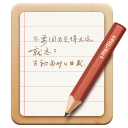 .
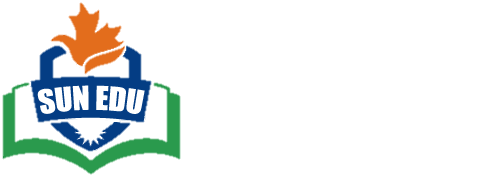 04  Writing
.
01  Introduction             02  Vocabulary               03  Skills                 04 Writing                 05 Self-Assessment
4-1 Show What You Have Learned
Use at least 3 similes or metaphors and the outdoor living vocabulary you have learned to continue the piece of writing below.  Add between 50 - 75 words in the space below to continue the story.  Your writing should use at least five items from the vocabulary chart.  Aim to use compare objects, feelings and descriptions to something else to paint a picture.  Complete this task in no more than 20 minutes.
The weekend had finally arrived, and Glenn and Macy decided to go for a bike ride in the mountains.  They strapped on their helmets and cycled onto the open road.    The scenery was like a painting by a famous artist.  The waves on the lake danced with the wind.  All of a sudden, Macy’s front tire popped, and she tumbled onto the rocky ground. 

     Glenn’s eyes widened when he saw the blood running down Macy’s leg.  __________ ________________________________________________________________________
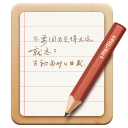 .
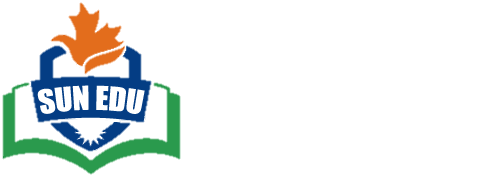 04  Writing
.
01  Introduction             02  Vocabulary               03  Skills                 04 Writing                 05 Self-Assessment
4-1 Show What You Have Learned
Pre-Writing Task: 
 1.Where and when did Glenn and Macy’s story take place? 
 2.How did Glenn and Macy react and feel when discovered the injury?
 3.How did Glenn and Macy’s problem get resolved?
The weekend had finally arrived, and Glenn and Macy decided to go for a bike ride in the mountains.  They strapped on their helmets and cycled onto the open road.    The scenery was like a painting by a famous artist.  The waves on the lake danced with the wind.  All of a sudden, Macy’s front tire popped, and she tumbled onto the rocky ground. 

     Glenn’s eyes widened when he saw the blood running down Macy’s leg.  __________ ________________________________________________________________________
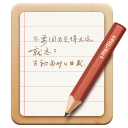 .
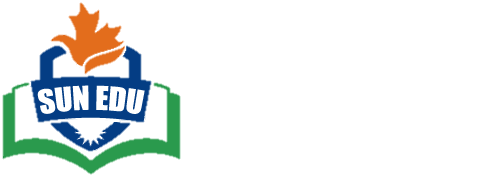 04  Writing
.
01  Introduction             02  Vocabulary               03  Skills                 04 Writing                 05 Self-Assessment
4-2 Sample Answers
Basic:   Macy's leg hurt so much.  She could no longer ride her bike.  It was getting dark.  The forest was full of dangerous animals.  They needed to build a fire to keep the animals away and then try to get help in the morning.
Version 1:   The pain crawled (metaphor) from Macy’s knees down to her toes. She took off her helmet and laid down on the uneven trail as darkness descended.  Sensing the desperate gleam in Macy’s eyes, Glenn bent over to give him a tight embrace, comforting that they would be safe. They would need a fire in order to survive.  
crawl /krɔːl/ v. 爬行；匍匐行进
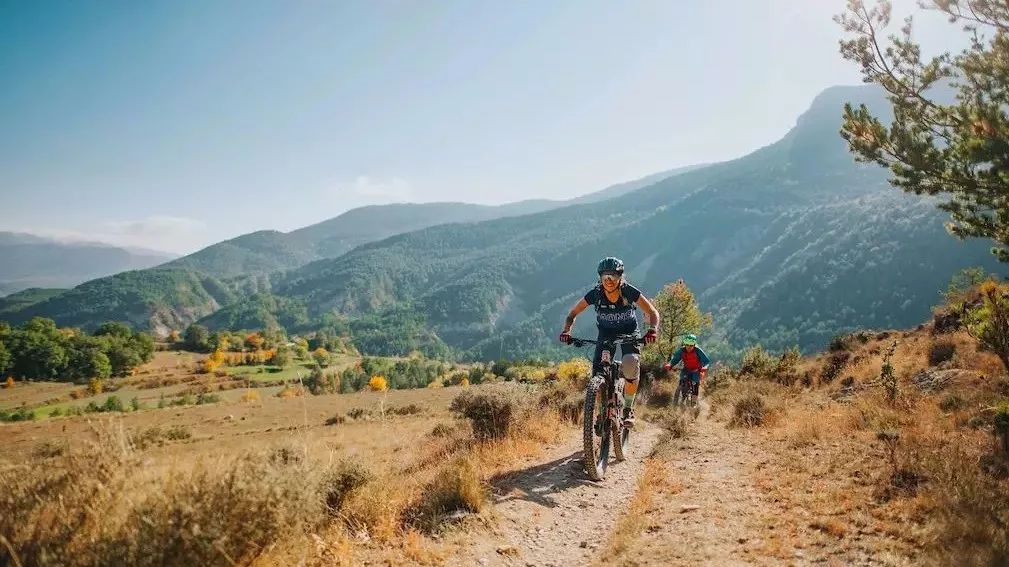 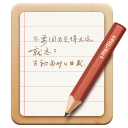 .
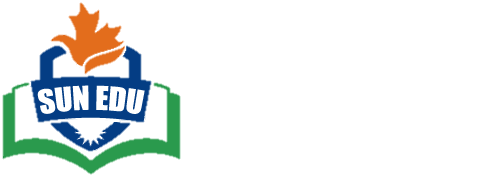 04  Writing
.
01  Introduction             02  Vocabulary               03  Skills                 04 Writing                 05 Self-Assessment
4-2 Sample Answers
Version 2:  The acute pain washed over (metaphor) Macy’s body and she closed her eyes for a moment.  Darkness descending, as black as ink (simile), Glenn struggled to help his injured girlfriend get more comfortable.  When she moved her leg, the blood spread slowly like honey (simile) down her leg and made a puddle on the surface of her shoe.  Somewhat hopeless,  Macy sank on the stoney ground. Even worse, they heard a long snarl and realized encountering a wolf — the wolf pricked up his ears, baring his teeth and lashing his tail wrathfully.  Just at that life-or-death moment, a police car came. Hearing the sirens, the wolf slunk into the thick woods in a flash. Macy was taken to a local hospital. What a narrow escape!
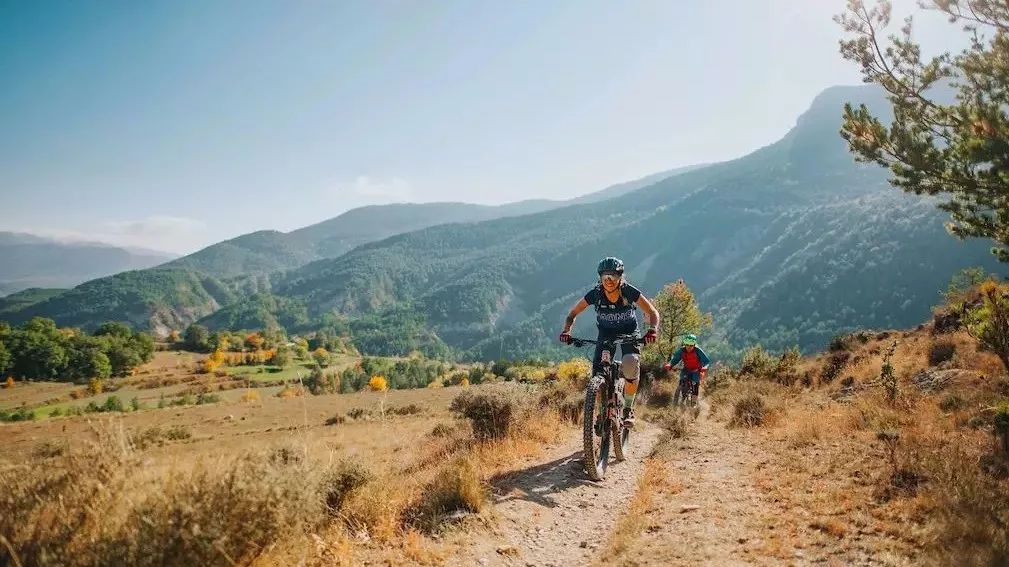 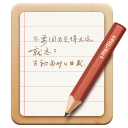 05 Self-assesment
.
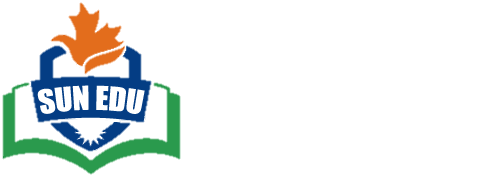 01  Introduction             02  Vocabulary               03  Skills                 04 Writing                 05 Self-Assessment
.
5-1  Which new items have you learned from the above lesson?
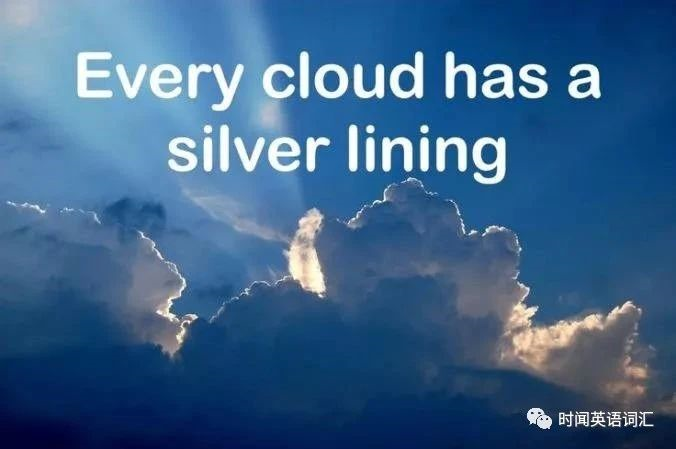 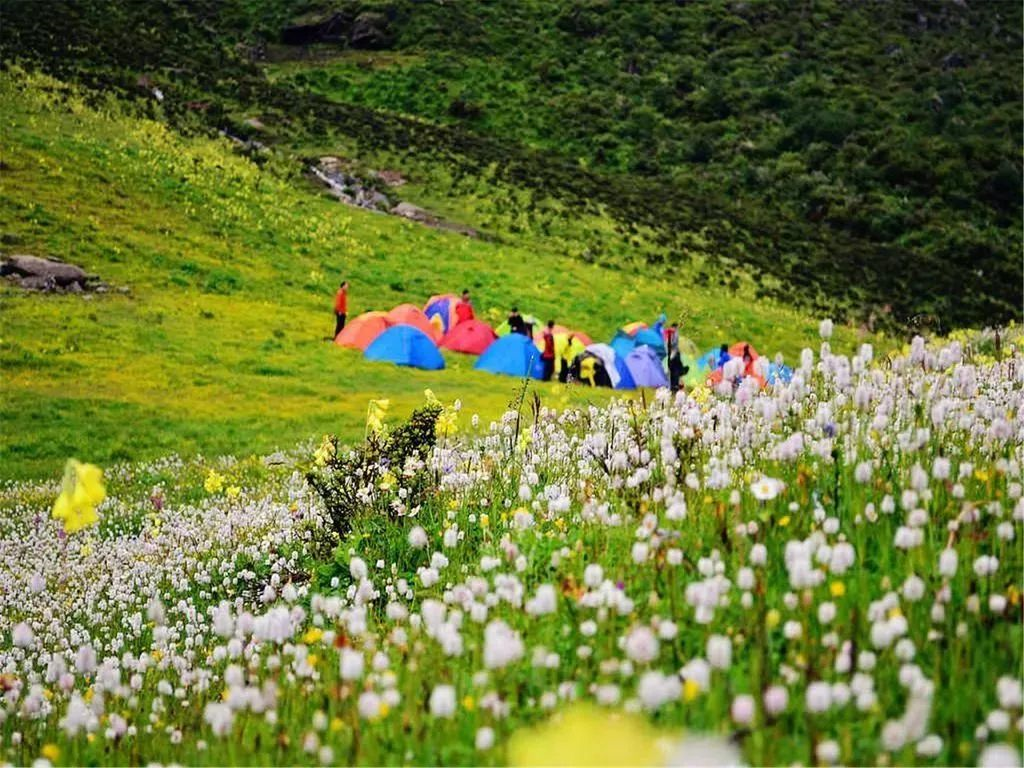 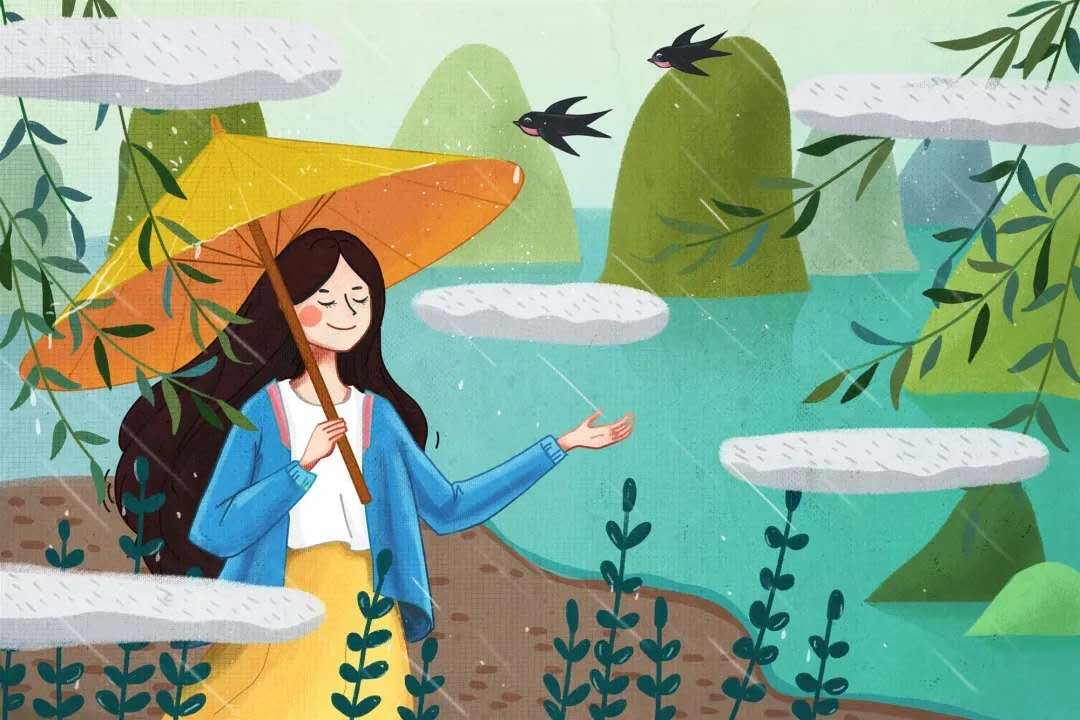 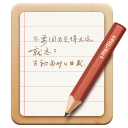 05 Self-assesment
.
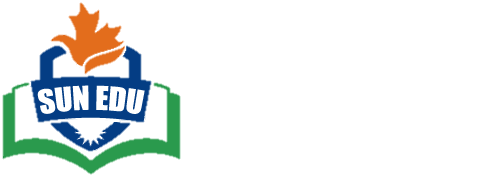 01  Introduction             02  Vocabulary               03  Skills                 04 Writing                 05 Self-Assessment
.
5-2 阅读下面短文，根据所给情节进行续写，使之构成一个完整的故事。(2018年6月浙江高考试题)   
        It was summer, and my dad wanted to treat me to a vacation like never before. He decided to take me on a trip to the Wild West.
      We took a plane to Albuquerque, a big city in the state of New Mexico. We reached Albuquerque in the late afternoon. Uncle Paul, my dad’s friend, picked us up from the airport and drove us up to his farm in Pecos.
      His wife Tina cooked us a delicious dinner and we got to know his sons Ryan and Kyle. My dad and I spent the night in the guestroom of the farm house listening to the frogs and water rolling down the river nearby. Very early in the morning, Uncle Paul woke us up to have breakfast. "The day starts at dawn on my farm," he said. After breakfast, I went to help Aunt Tina feed the chickens, while my dad went with Uncle Paul to take the sheep out to graze(吃草). I was impressed to see my dad and Uncle Paul riding horses. They looked really cool.
     In the afternoon, I asked Uncle Paul if I could take a horse ride, and he said yes, as long as my dad went with me. I wasn’t going to take a horse ride by myself anyway. So, my dad and I put on our new cowboy hats, got on our horses, and headed slowly towards the mountains. "Don’t be late for supper," Uncle Paul cried, "and keep to the track so that you don’t get lost!" "OK! " my dad cried back. After a while Uncle Paul and his farm house were out of sight. It was so peaceful and quiet and the colors of the brown rocks, the deep green pine trees, and the late afternoon sun mixed to create a magic scene. It looked like a beautiful woven(编织的) blanket spread out upon the ground just for us.

Paragraph 1： Suddenly a little rabbit jumped out in front of my horse. ____________________________      
Paragraph 2：We had no idea where we were and it was getting dark. ____________________    ________
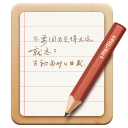 05 Self-assesment
.
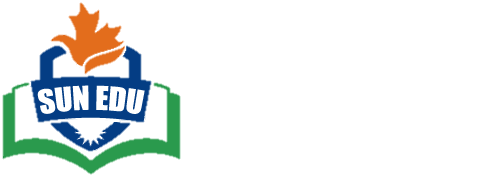 01  Introduction             02  Vocabulary               03  Skills                 04 Writing                 05 Self-Assessment
.
5-2-1  Writing Scaffold：Classify the underlined words and first sentences to help plotting
明线
明线
暗线
farm house
dad
Uncle Paul
river
late
?
get lost
sight
track
?
How did we get lost?
?
Did we find our way back? And how?
特别关注两个段首句！
形成问题链推动情节发展。
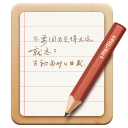 05 Self-assesment
.
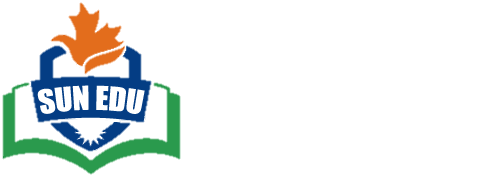 01  Introduction             02  Vocabulary               03  Skills                 04 Writing                 05 Self-Assessment
.
5-2-2 高分习作赏析 1
Suddenly a little rabbit jumped out in front of my horse. “What a lovely rabbit!” I shouted with eyes glittering (隐喻)with terrific excitement神态描写. It was quite different from those I saw in our city, thus immediately stimulating my interest. Dad was also stunned by this special rabbit/creature, gawking at it motionlessly动作描写. “Daddy, let’s catch it as our pet!” I suggested, unexpectedly receiving his prompt agreement语言描写. Entirely forgetting what Uncle Paul had told us, we chased after that pretty rabbit, frantic with rapture心理描写. Unfortunately, so clever and swift was it that it disappeared in the forest before long. Not until then did we realize that the last ray of twilight was quickly disappearing among the numerous trees环境描写 and we couldn’t find our track at all! We did get lost!
glitter  ['glɪtə]  vi. 闪光；闪烁n. 闪光；灿烂
stimulate ['stɪmjʊleɪt] v. 刺激；鼓舞，激励
stun [stʌn]  vt. 使震惊；打昏；给以深刻的印象
gawk [gɔːk]  n. 呆子；腼腆的人vi. 呆呆地看
motionlessly 不动地;静止地motion n. 动作；手势； v. 运动；打手势
prompt [prɒmpt]  adj. 敏捷的，迅速的；立刻的
frantic with rapture 喜出望外；欣喜若狂 frantic  ['fræntɪk]  adj. 狂乱的，疯狂的   
       rapture ['ræptʃə]  n. 兴高采烈  vt. 使…狂喜 
the last ray of twilight最后一缕曙光/霞光 ray [reɪ]  n. 射线；光线； v. 放射
        twilight  ['twaɪlaɪt] n. 黄昏；朦胧状态
numerous ['njuːmərəs]  adj. 许多的
05 Self-assesment
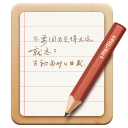 .
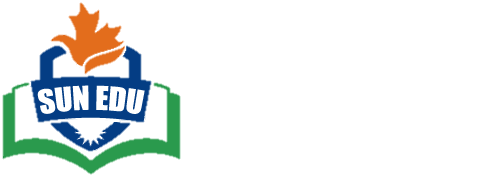 01  Introduction             02  Vocabulary               03  Skills                 04 Writing                 05 Self-Assessment
.
5-2-2 高分习作赏析 1
bone-chilling 刺骨的  
          chill [tʃɪl]  n. 寒冷 adj. 寒冷的 v. 冷冻
howl [haʊl]  v. 咆哮；狂吠 n. 嗥叫；怒号
suffocating ['sʌfəketɪŋ] adj. 令人窒息的；使人呼吸困难的；憋气的
        suffocate扼制；窒息的ing形式
quivering  ['kwivəriŋ] adj. 颤抖的
        quiver  ['kwɪvə]  n./ v.颤抖；震动
stark [stɑːk]  adj. 完全的；荒凉的；刻板的；光秃秃的
        adv. 完全；明显地；突出地；质朴地
horror ['hɒrə]  n. 惊骇；惨状；极端厌恶；令人恐怖的事物- horrible adj. 可怕的；极讨厌的
mollify ['mɒlɪfaɪ] vt. 平息，缓和；使…平静；使…变软( mollified - mollifying)
scary ['skeərɪ]  adj. （事物）可怕的；恐怖的；（人）提心吊胆的；引起惊慌的；胆小的
over the moon 兴高采烈；欣喜若狂
radiant ['reɪdɪənt]  adj. 辐射的；容光焕发的；光芒四射的n. 光点；发光的物体
light up 照亮；点亮；呈现高兴的情绪（过去式过去分词lighted 或 lit）
We had no idea where we were and it was getting dark. The bone-chilling wind howled fiercely like a wolf（明喻）, making the darkness even more suffocating（隐喻）环境描写. “Dad, what can we do?” I threw my arms around him tightly, quivering and seized by stark horror. “All is going well!” Dad answered in a gentle voice, calm and mollified语言描写. We wandered in the scary forest and didn’t know what horrible thing would happen to us, hoping to find the way back. Suddenly, we heard the sound of water rolling down the river. We were over the moon（隐喻和夸张）心理描写 and decided to follow the river. After a while, we heard the familiar sound of sheep and then caught sight of the farm house. The family were waiting for us in the distance. Seeing this, a radiant smile(隐喻) lit up both of our faces神态描写.
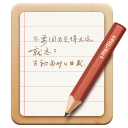 05 Self-assesment
.
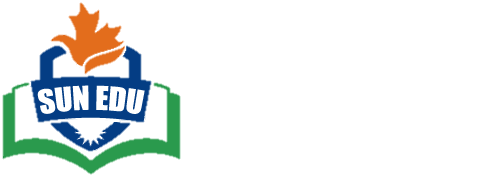 01  Introduction             02  Vocabulary               03  Skills                 04 Writing                 05 Self-Assessment
.
5-2-2 高分习作赏析 1
这篇文章内容丰富、主题明确、故事情节设计自然流畅、合乎逻辑。考生在第一段中以“这只兔子与我在城里见过的兔子不同，从而激起了我的兴趣”为由引出“和父亲一起追逐兔子”的情节，与原文的写作思路契合、融洽度高，突出了作者对兔子的好奇和新鲜感。之后的情节“失去兔子踪影”和“发现迷路”也在情理之中，并与第二段首句自然衔接。第二段中围绕“父亲鼓励我想办法自救”、“沿河寻找出路”、“成功脱险”展开情节，将故事推向高潮，并巧妙地体现了“人与自我”主题语境下的家庭亲情主题——父爱。

有效地使用了连接成分，如：thus, unfortunately, not until then, suddenly, after a while, seeing this使全文结构紧凑。

习作者具有较强的语言功底，具体表现在：丰富的词汇，如stimulate my interest, stunned, gawk at, bone-chilling, quiver等。

更值得一提的是， 文中用了不同的短语来表达“喜悦”之意：frantic with rapture, be over the moon, a radiant smile。

语法结构丰富，包括倒装结构、非谓语结构、形容词和副词作状语等等。
Suddenly a little rabbit jumped out in front of my horse. “What a lovely rabbit!” I shouted with eyes glittering with terrific excitement. It was quite different from those I saw in our city, thus immediately stimulating my interest. Dad was also stunned by this special rabbit/creature, gawking at it motionlessly. “Daddy, let’s catch it as our pet!” I suggested, unexpectedly receiving his prompt agreement. Entirely forgetting what Uncle Paul had told us, we chased after that pretty rabbit, frantic with rapture. Unfortunately, so clever and swift was it that倒装 it disappeared in the forest before long. Not until then did we realize倒装 that the last ray of twilight was quickly disappearing among the numerous trees and we couldn’t find our track at all! We did get lost!
 　We had no idea where we were and it was getting dark. The bone-chilling wind howled fiercely like a wolf, making the darkness even more suffocating. “Dad, what can we do?” I threw my arms around him tightly, quivering and seized by stark horror. “All is going well!” Dad answered in a gentle voice, calm and mollified. We wandered in the scary forest and didn’t know what horrible thing would happen to us, hoping to find the way back. Suddenly, we heard the sound of water rolling down the river. We were over the moon and decided to follow the river. After a while, we heard the familiar sound of sheep and then caught sight of the farm house. The family were waiting for us in the distance. Seeing this, a radiant smile lit up both of our faces.
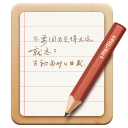 05 Self-assesment
.
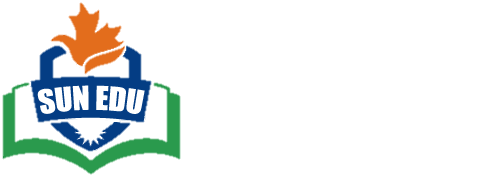 01  Introduction             02  Vocabulary               03  Skills                 04 Writing                 05 Self-Assessment
.
5-2-2 高分习作赏析 2
ferociously /fə'rəuʃəsli/ adv. 残忍地；野蛮地；凶猛地
hysterical /hɪ'sterɪk(ə)l/ adj. 歇斯底里的；异常兴奋的
pulse [pʌls] n. [电子] 脉冲；脉搏vt. 使跳动vi. 跳动，脉跳
vein [veɪn] n. 血管；叶脉；[地质] 岩脉；纹理；翅脉；性情  vt. 使成脉络；象脉络般分布
distract /dɪ'strækt/ vt. 转移；分心
eternity /ɪ'tɜːnɪtɪ/ n. 来世，来生；不朽；永世；永恒
distress /dɪ'stres/ n. 危难，不幸；贫困；悲痛    
        in distress在困境中
serene /sɪ'riːn/ adj. 平静的；安详的；清澈的；晴朗的
soar /sɔː/vi. 高飞；高耸；往上飞舞; 高涨
trot  [trɒt] n. （人）慢跑；马小跑的步态；小跑的马蹄声；刚学步的小孩；老太婆；腹泻；（学生作弊用的）译文对照本   vi. （马）小跑；（人）慢跑；快步走vt. 使小跑；使快步走。
过去式 trotted过去分词 trotted现在分词 trotting
briskly /'briskli/ adv. 迅速地；活泼地; 轻快的; 步履轻快地
silhouette /,sɪlʊ'et/ n. 轮廓，剪影
surge/sɜːdʒ/n. 汹涌；波涛；汹涌澎湃   v. 汹涌；起大浪，蜂拥而来
Suddenly a little rabbit jumped out in front of my horse. My horse was so afraid that it began running ferociously. I could feel the air hitting my face heavily and hear my dad’s hysterical cry from a distance环境描写. My heart was pumping wildly and my blood was pulsing through my veins心理描写. I pulled back the reins, distracted the horse and tried every means to stop the horse but in vain动作描写. After what seemed an eternity（夸张）, my dad caught up with me breathlessly and managed to stop my horse. But we found that we were in distress, with no track beside us.
    We had no idea where we were and it was getting dark. The river beside us was still and serene under the last ray of sunshine环境描写 but we didn’t have the mood to enjoy it心理描写. Suddenly, it occurred to us that there was also a river nearby the farm house. Realizing the river may be a guide back, our spirits soared（隐喻）心理描写 and we began to trot briskly along the river动作描写. Just a few minutes later, catching sight of the silhouette of the house, I felt a feeling of relief and relaxation surging through me心理描写. I could picture Uncle Paul’s smiling face and our delicious supper and I thought to myself 心理描写that our being lost added a special taste to my adventurous vacation which I would remember all my life.（由此及彼，思想升华融于叙事描写）
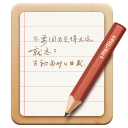 05 Self-assesment
.
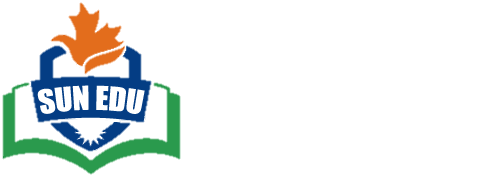 01  Introduction             02  Vocabulary               03  Skills                 04 Writing                 05 Self-Assessment
.
5-2-2 高分习作赏析 2
这篇文章讲述了这样一个故事：因为兔子的突然出现，马受惊一路狂奔，我与父亲竭尽全力终于控制住马，但是发现我们迷路了。夜幕降临，我们无心欣赏风景。这时，身旁的河流给了我们启示，于是我们沿河前行寻找出路，终于回到了农场。整个故事情节完整，合乎逻辑。文章的结尾，习作者并没有选择宏观的主题，而是用“our being lost added a special taste to my adventurous vacation” 对这次遇险经历作一总结，与文章开头的“a vacation like never before”首尾呼应，使整个故事浑然一体。

After what seemed an eternity, but, suddenly, a few minutes later等连接成分的使用也恰当好处。

本文体现了习作者较为深厚的语言功底：
（1）丰富的词汇，如：ferociously, hysterical, serene, briskly, silhouette等（
2）大量使用非谓语动词，如 “Realizing the river may be a guide back, our spirits soared and we began to trot briskly along the river.”等
（3）句式结构多元，如so…that…、it occurred to sb. that …、定语从句等。
Suddenly a little rabbit jumped out in front of my horse. My horse was so afraid that it began running ferociously. I could feel the air hitting my face heavily and hear my dad’s hysterical cry from a distance. My heart was pumping wildly and my blood was pulsing through my veins. I pulled back the reins, distracted the horse and tried every means to stop the horse but in vain. After what seemed an eternity, my dad caught up with me breathlessly and managed to stop my horse. But we found that we were in distress, with no track beside us.
    We had no idea where we were and it was getting dark. The river beside us was still and serene under the last ray of sunshine but we didn’t have the mood to enjoy it. Suddenly, it occurred to us that there was also a river nearby the farm house. Realizing the river may be a guide back, our spirits soared and we began to trot briskly along the river. Just a few minutes later, catching sight of the silhouette of the house, I felt a feeling of relief and relaxation surging through me. I could picture Uncle Paul’s smiling face and our delicious supper and I thought to myself that our being lost added a special taste to my adventurous vacation which I would remember all my life.
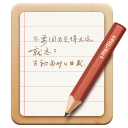 Sun
Edu
High school English descriptive language series — Lesson 5
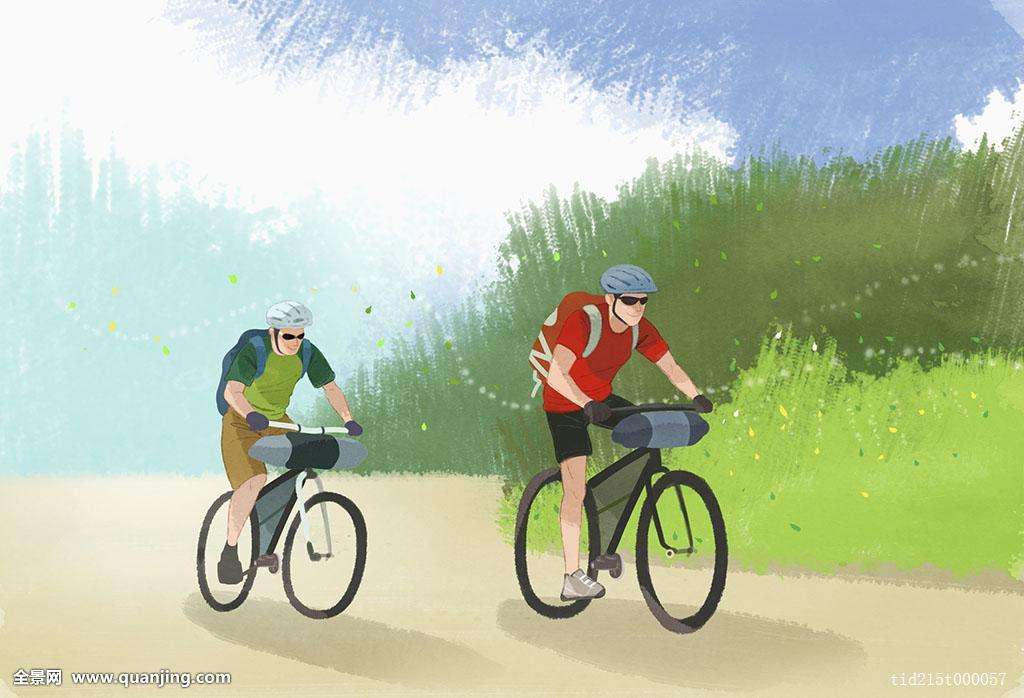 Thank you